EASL NAFLD Summit 2019
Abstract highlights
About these slides
These slides provide highlights of new data presented at the EASL NAFLD Summit 2019

Please feel free to use, adapt and share these slides for your own personal use; however, please acknowledge EASL as the source

Definitions of all abbreviations shown in these slides, and a full copy of the original abstract text, are provided within the slide notes 

Submitted abstracts are included in the slide notes, but data may not be identical to the final presented data shown on the slides
These slides are intended for use as an educational resource and should not be used to make patient management decisions. All information included should be verified before treating patients or using any therapies described in these materials
Contents
HSD17B13 and PNPLA3 gene variants exert opposite effects on non-alcoholic fatty liver phenotypes: Results from the ‘real-life’ FLAG cohort
BACKGROUND & AIMS ​ 
NAFLD is prevalent among overweight and obese individuals
PNPLA3 p.I148M and HSD17B13 rs72613567 polymorphisms are reported to influence chronic liver disease progression, including fatty liver disease
Aim: to investigate the effects of these gene variants on fatty liver phenotypes in a ‘real-life’ cohort of German NAFLD patients
METHODS ‌
RESULTS ‌
​N=475 (255 male, 220 female)
The PNPLA3, but not the HSD17B13, polymorphism deviated significantly (p<0.001) from Hardy–Weinberg equilibrium due to over-representationof the prosteatotic risk allele
​475 NAFLD patients from private and public outpatient clinics (FLAG programme)
​174 healthy controls
​Polymorphisms genotyped using allelic discrimination assays
Phenotypic effect of each polymorphism analysed in contingency tables and regression analyses
Krawczyk M, et al. NAFLD Summit 2019; P03-12YI
[Speaker Notes: Abbreviations: FLAG, Fatty Liver Assessment in Germany; HSD17B13, 17β-hydroxysteroid dehydrogenase type 13; NAFLD, non-alcoholic fatty liver disease; PNPLA3, patatin-like phospholipase domain-containing protein 3. 

Full abstract

P03-12YI
HSD17B13 and PNPLA3 gene variants exert opposite effects on non-alcoholic fatty liver phenotypes: results from the "real life" FLAG cohort 
 
Marcin Krawczyk1 2, Pd Dr. Schattenberg Jörn3, Lisa Schubert4, Nektarios Dikopoulos5, Jeannette Schwenzer6, Marion Muche7, Johannes Wiegand8, Gisela Felten9, Renate Heyne10, Patrick Ingiliz11, Schmidt Anna12, Kerstin Stein13, Michael P. Manns14, Stefan Zeuzem15, Peter Buggisch16, Frank Lammert2, Wolf Peter Hofmann4
1Laboratory of Metabolic Liver Diseases, Centre for Preclinical Research, Medical University of Warsaw, Warsaw, Poland, 2Department of Medicine, Saarland University Hospital, Homburg, Germany, 3Mainz University Hospital, Mainz, Germany, 4Gastroenterologie am Bayerischen Platz, Berlin, Germany, 5Gastroenterologische Schwerpunktpraxis, Dornstadt, Germany, 6Bauchzentrum Biesdorf, Berlin, Germany, 7Charité Campus Benjamin Franklin, Berlin, Germany, 8Division of Gastroenterology, University Hospital Leipzig, Leipzig, Germany, 9Gastroenterologische Praxis Herne, Herne, Germany, 10Leberzentrum am Checkpoint, Berling, Germany, 11Zentrum für Infektiologie Prenzlauer Berg, Berlin, Germany, 12Magen-Darm-Zentrum Wiener Platz, Köln, Germany, 13Praxis für Infektiologie und Hepatologie Magdeburg, Magdeburg, Germany, 14Hannover Medical School, Hannover, Germany, 15Goethe University Hospital Frankfurt, Frankfurt, Germany, 16IFI Institut für interdisziplinäre Medizin, Hamburg, Germany
Email: marcin.krawczyk@uks.eu

Background and aims: Non-alcoholic fatty liver disease (NAFLD) is a prevalent condition commonly encountered among overweight and obese individuals. The PNPLA3 p.I148M variant represents a major genetic determinant of fatty liver disease progression. Recently the loss-of-function HSD17B13 polymorphism rs72613567 was reported to be hepatoprotective in patients with chronic liver diseases (Abdul-Husn et al. NEJM 2018). Here we investigate the effects of these two gene variants on fatty liver phenotypes in a "real life" cohort of German NAFLD patients.
Method: All patients included in the analysis were recruited within the Fatty Liver Assessment in Germany (FLAG) program, a multicenter cohort study covering private and public outpatient clinics. The PNPLA3 p.I148M and the HSD17B13 rs72613567 polymorphisms were genotyped using allelic discrimination assays. The control cohort comprises 174 healthy individuals. The effects of both variants on patients’ phenotypes were analysed in contingency tables and regression analyses.
Results: Overall, the study cohort comprised 475 individuals (255 men) with NAFLD. The PNPLA3, but not the HSD17B13, polymorphism deviated significantly (p <0.001) from Hardy-Weinberg equilibrium (HWE) in the entire FLAG cohort due to overrepresentation of the prosteatotic risk allele. The PNPLA3 p.I148M variant was more prevalent among FLAG patients as compared to healthy controls and increased the risk of developing NAFLD (common OR = 2.47, P = 5 x10-09). It also correlated with serum AST (p = 0.04) and ALT (p = 0.01) activities. Notably, among carriers of the PNPLA3 p.148M allele, presence of the HSD17B13 allele was associated with lower AST (p = 0.006) and ALT (p = 0.002) activities, underscoring the protective effects of this variant. Finally, the PNPLA3 p.I148M polymorphism was associated with an increased risk of presenting with liver stiffness ≥9.2 kPa (common OR = 1.50, P = 0.03), i.e. with significant fibrosis (Caballería et al. Clin Gastroenterol Hepatol 2018) and this association remained significant (p = 0.04) in a multivariate model including the HSD17B13 polymorphism.
Conclusion: Previous genetic studies in NAFLD patients were mostly performed in tertiary academic referral centres. Here, by analysing patients from a "real life" NAFLD cohort, we further underscore the role of the PNPLA3 variant as the central genetic trigger and modulator of NAFLD. We also demonstrate that the HSD17B13 polymorphism can attenuate some of the harmful PNPLA3-associated effects.]
HSD17B13 and PNPLA3 gene variants exert opposite effects on non-alcoholic fatty liver phenotypes: Results from the ‘real-life’ FLAG cohort
RESULTS (Cont.) ‌ 
PNPLA3 p.I148M variant more prevalent among the FLAG cohort compared with control cohort
PNPLA3 p.I148M variant associated with greater risk of NAFLD (common OR=2.47, p=5 x10-9) as well as AST and ALT activity (p=0.04 and p=0.01, respectively)
Among carriers of the PNPLA3 p.I148M variant, HSD17B13 rs72613567 was associated with reduced AST and ALT activity (p=0.006 and p=0.002, respectively)
PNPLA3 p.I148M variant associated with increased risk of liver stiffness ≥9.2 kPa(common OR=1.50, p=0.03)
This association remained significant in a multivariate model including the HSD17B13 polymorphism (p=0.04)
CONCLUSIONS ‌ 
This study has highlighted the role of PNPLA3 p.I148M as a central genetic trigger and modulator of NAFLD among a ‘real-life’ NAFLD cohort
The role of HSD17B13 rs72613567 was also shown to attenuate some of the harmful PNPLA3-associated effects
Krawczyk M, et al. NAFLD Summit 2019; P03-12YI
[Speaker Notes: Abbreviations: ALT, alanine transaminase; AST, aspartate transaminase; FLAG, Fatty Liver Assessment in Germany; HSD17B13, 17β-hydroxysteroid dehydrogenase type 13; NAFLD, non-alcoholic fatty liver disease; OR, odds ratio; PNPLA3, patatin-like phospholipase domain-containing protein 3. 


Full abstract

P03-12YI
HSD17B13 and PNPLA3 gene variants exert opposite effects on non-alcoholic fatty liver phenotypes: results from the "real life" FLAG cohort 
 
Marcin Krawczyk1 2, Pd Dr. Schattenberg Jörn3, Lisa Schubert4, Nektarios Dikopoulos5, Jeannette Schwenzer6, Marion Muche7, Johannes Wiegand8, Gisela Felten9, Renate Heyne10, Patrick Ingiliz11, Schmidt Anna12, Kerstin Stein13, Michael P. Manns14, Stefan Zeuzem15, Peter Buggisch16, Frank Lammert2, Wolf Peter Hofmann4
1Laboratory of Metabolic Liver Diseases, Centre for Preclinical Research, Medical University of Warsaw, Warsaw, Poland, 2Department of Medicine, Saarland University Hospital, Homburg, Germany, 3Mainz University Hospital, Mainz, Germany, 4Gastroenterologie am Bayerischen Platz, Berlin, Germany, 5Gastroenterologische Schwerpunktpraxis, Dornstadt, Germany, 6Bauchzentrum Biesdorf, Berlin, Germany, 7Charité Campus Benjamin Franklin, Berlin, Germany, 8Division of Gastroenterology, University Hospital Leipzig, Leipzig, Germany, 9Gastroenterologische Praxis Herne, Herne, Germany, 10Leberzentrum am Checkpoint, Berling, Germany, 11Zentrum für Infektiologie Prenzlauer Berg, Berlin, Germany, 12Magen-Darm-Zentrum Wiener Platz, Köln, Germany, 13Praxis für Infektiologie und Hepatologie Magdeburg, Magdeburg, Germany, 14Hannover Medical School, Hannover, Germany, 15Goethe University Hospital Frankfurt, Frankfurt, Germany, 16IFI Institut für interdisziplinäre Medizin, Hamburg, Germany
Email: marcin.krawczyk@uks.eu

Background and aims: Non-alcoholic fatty liver disease (NAFLD) is a prevalent condition commonly encountered among overweight and obese individuals. The PNPLA3 p.I148M variant represents a major genetic determinant of fatty liver disease progression. Recently the loss-of-function HSD17B13 polymorphism rs72613567 was reported to be hepatoprotective in patients with chronic liver diseases (Abdul-Husn et al. NEJM 2018). Here we investigate the effects of these two gene variants on fatty liver phenotypes in a "real life" cohort of German NAFLD patients.
Method: All patients included in the analysis were recruited within the Fatty Liver Assessment in Germany (FLAG) program, a multicenter cohort study covering private and public outpatient clinics. The PNPLA3 p.I148M and the HSD17B13 rs72613567 polymorphisms were genotyped using allelic discrimination assays. The control cohort comprises 174 healthy individuals. The effects of both variants on patients’ phenotypes were analysed in contingency tables and regression analyses.
Results: Overall, the study cohort comprised 475 individuals (255 men) with NAFLD. The PNPLA3, but not the HSD17B13, polymorphism deviated significantly (p <0.001) from Hardy-Weinberg equilibrium (HWE) in the entire FLAG cohort due to overrepresentation of the prosteatotic risk allele. The PNPLA3 p.I148M variant was more prevalent among FLAG patients as compared to healthy controls and increased the risk of developing NAFLD (common OR = 2.47, P = 5 x10-09). It also correlated with serum AST (p = 0.04) and ALT (p = 0.01) activities. Notably, among carriers of the PNPLA3 p.148M allele, presence of the HSD17B13 allele was associated with lower AST (p = 0.006) and ALT (p = 0.002) activities, underscoring the protective effects of this variant. Finally, the PNPLA3 p.I148M polymorphism was associated with an increased risk of presenting with liver stiffness ≥9.2 kPa (common OR = 1.50, P = 0.03), i.e. with significant fibrosis (Caballería et al. Clin Gastroenterol Hepatol 2018) and this association remained significant (p = 0.04) in a multivariate model including the HSD17B13 polymorphism.
Conclusion: Previous genetic studies in NAFLD patients were mostly performed in tertiary academic referral centres. Here, by analysing patients from a "real life" NAFLD cohort, we further underscore the role of the PNPLA3 variant as the central genetic trigger and modulator of NAFLD. We also demonstrate that the HSD17B13 polymorphism can attenuate some of the harmful PNPLA3-associated effects.]
Ablation of high mobility group box-1 in intestinal epithelial cells causes intestinal lipid accumulation and reduced non-alcoholic steatohepatitis
BACKGROUND & AIMS ​ 
NASH is a metabolic disorder whereby impaired gut–liver interaction may contribute to liver steatosis
HMGB1 associates with a molecular pattern of damage linked to liver disease 
Increased HMGB1 levels are seen in patients with NASH
Aim: investigate the role of IEC-derived HMGB1 in regulating the hepatic steatosis phenotype characteristicof NASH
METHODS ​ 
In vivo study using mice with conditional ablation of Hmgb1 in IEC (Hmgb1ΔIEC) andcontrol littermates
Hmgb1ΔIEC mice
Control mice
HFCFD for 1 or 24 weeks
OR
Equicaloric CD for 1 or 24 weeks
Analysis of hepatic and intestinalinjury parameters
Gaskell H, et al. NAFLD Summit 2019; P04-18
[Speaker Notes: Abbreviations: CD, control diet; HFCFD, high fat, cholesterol and fructose enriched; HMGB1, high mobility group box-1; IEC, intestinal epithelial cell; NASH, non-alcoholic steatohepatitis.

Full abstract

P04-18
Ablation of High mobility group box-1 in intestinal epithelial cells causes intestinal lipid accumulation and reduced non-alcoholic steatohepatitis
 
Harriet Gaskell1, Natalia Nieto1, Hui Han1, Romain Desert1, Xiaodong Ge1, Daniel Lantvit1, Grace Guzman1
1University of Illinois at Chicago, Pathology, Chicago, United States
Email: nnieto@uic.edu
 
Background and aims: non-alcoholic steatohepatitis (NASH) is a metabolic disorder where impaired gut-liver interaction can contribute to liver steatosis. Previous work f our laboratory has established that High mobility group box-1 (HMGB1), a damage-associated molecular pattern, participates in liver disease. HMGB1 levels increase in serum from patients with NASH; however, its role in NASH has not been investigated. Since HMGB1 is expressed in intestinal epithelial cells (IEC), we hypothesized that IEC-derived HMGB1 could play a role in NASH by regulating hepatic steatosis.

Method: mice with conditional ablation of Hmgb1 in IEC (Hmgb1ΔIEC) and control littermates were fed a high fat, cholesterol and fructose enriched diet (HFCFD) or equicaloric control diet (CD) for 1 week or 6 months and parameters of hepatic and intestinal injury were analyzed

Results: Hmgb1ΔIEC mice are protected from HFCFD-induced NASH after 1 wk or 24 wk of feeding and display lipid droplet accumulation in IEC, increased triglyceride (TG) and cholesterol (CHO) concentrations in IEC, and decreased TG and other lipid species in serum. Olive oil (OO) and cholesterol gavage resulted in decreased serum TG and CHO in Hmgb1ΔIEC mice, respectively, indicating delayed and reduced chylomicron release. ApoB48 and Mttp were downregulated in Hmgb1ΔIEC mice fed HFCFD suggesting decreased lipid packaging and chylomicron formation.

Conclusion: ablation of Hmgb1 in IEC results in downregulation of ApoB48 and Mttp leading to lipid accumulation in IEC, decreased chylomicron release, reduced serum TG and less lipid accumulation in hepatocytes from Hmgb1ΔIEC mice.]
Ablation of high mobility group box-1 in intestinal epithelial cells causes intestinal lipid accumulation and reduced non-alcoholic steatohepatitis
Downregulation of MTP and ApoB48 were suggestive of decreased lipid packaging and chylomicron formation
RESULTS ​ 
Hmgb1ΔIEC mice were protected from HFCFD-induced NASH after both 1 week and 24 weeks of feeding
Hmgb1ΔIEC mice displayed lipid droplet accumulation in IEC, increased TG and CHO concentrations in IEC
Hmgb1ΔIEC mice showed decreased TG and other lipid species in serum
Following olive oil or CHO gavage, serum TG and CHO were reduced in Hmgb1ΔIEC mice, respectively, indicating delayed and reduced chylomicron release
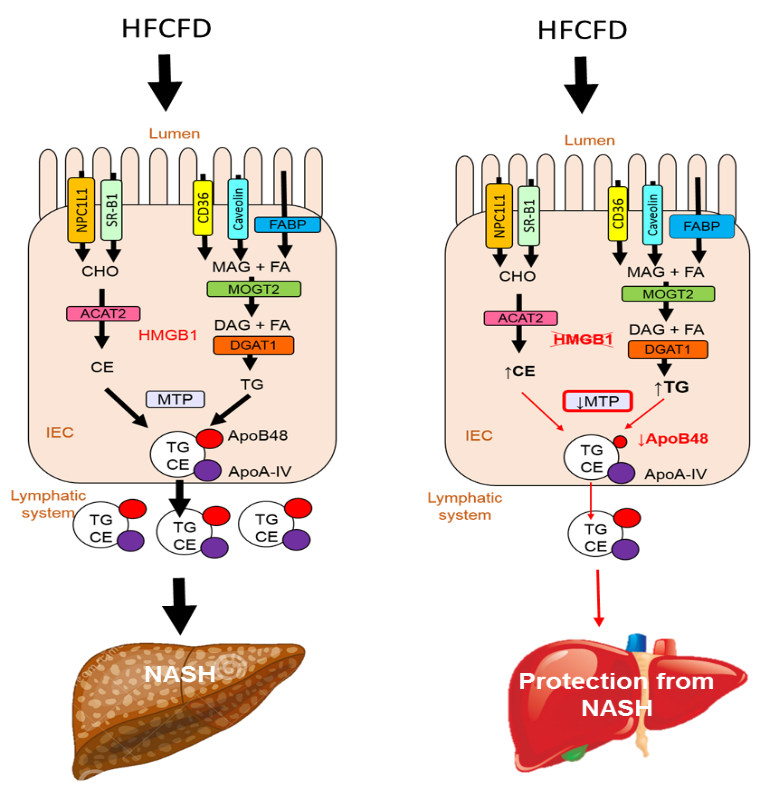 CONCLUSIONS  IEC Hmgb1 ablation resulted in a NASH protective effect mediated by ApoB48 and Mttp downregulation which led to IEC lipid accumulation, decreased chylomicron release, reduced serum TG, and less hepatocytic lipid accumulation
Gaskell H, et al. NAFLD Summit 2019; P04-18
[Speaker Notes: Abbreviations: APoB, apolipoprotein B; CHO, cholesterol; HFCFD, high fat, cholesterol and fructose enriched; Hmgb1, high mobility group box-1; IEC, intestinal epithelial cells; Mttp/MTP, microsomal triglyceride transfer protein; NASH, non-alcoholic steatohepatitis; TG, triglyceride.

Full abstract

P04-18
Ablation of High mobility group box-1 in intestinal epithelial cells causes intestinal lipid accumulation and reduced non-alcoholic steatohepatitis
 
Harriet Gaskell1, Natalia Nieto1, Hui Han1, Romain Desert1, Xiaodong Ge1, Daniel Lantvit1, Grace Guzman1
1University of Illinois at Chicago, Pathology, Chicago, United States
Email: nnieto@uic.edu
 
Background and aims: non-alcoholic steatohepatitis (NASH) is a metabolic disorder where impaired gut-liver interaction can contribute to liver steatosis. Previous work form our laboratory has established that High mobility group box-1 (HMGB1), a damage-associated molecular pattern, participates in liver disease. HMGB1 levels increase in serum from patients with NASH; however, its role in NASH has not been investigated. Since HMGB1 is expressed in intestinal epithelial cells (IEC), we hypothesized that IEC-derived HMGB1 could play a role in NASH by regulating hepatic steatosis.

Method: mice with conditional ablation of Hmgb1 in IEC (Hmgb1ΔIEC) and control littermates were fed a high fat, cholesterol and fructose enriched diet (HFCFD) or equicaloric control diet (CD) for 1 week or 6 months and parameters of hepatic and intestinal injury were analyzed

Results: Hmgb1ΔIEC mice are protected from HFCFD-induced NASH after 1 wk or 24 wk of feeding and display lipid droplet accumulation in IEC, increased triglyceride (TG) and cholesterol (CHO) concentrations in IEC, and decreased TG and other lipid species in serum. Olive oil (OO) and cholesterol gavage resulted in decreased serum TG and CHO in Hmgb1ΔIEC mice, respectively, indicating delayed and reduced chylomicron release. ApoB48 and Mttp were downregulated in Hmgb1ΔIEC mice fed HFCFD suggesting decreased lipid packaging and chylomicron formation.

Conclusion: ablation of Hmgb1 in IEC results in downregulation of ApoB48 and Mttp leading to lipid accumulation in IEC, decreased chylomicron release, reduced serum TG and less lipid accumulation in hepatocytes from Hmgb1ΔIEC mice.]
Ductular reaction (DR) predicts the progression of non-alcoholic fatty liver disease
BACKGROUND & AIMS ​ 
DR (often seen in advanced NAFLD) is characterized by expansion of the transit-amplifying cells of biliary tree terminal branches, believed to be due to hepatic progenitor cell (HPC) activation
Aim: To investigate the prognostic value of DR/HPCs in NAFLD for NASH development andfibrosis progression
METHODS ‌
​36 patients with biopsy-proven NAFLD who underwent ≥2 liver biopsies >1 year apart
Histological semi-quantitative NAS CRN system used to score the following:
‌
​Baseline biopsy HPCs quantified in the portal/periportal area and parenchyma based on keratin 19 immunostaining
PDCs scored based on acinar zone topography (1–3) and pattern
p21 immunostaining used to identify senescent cells
Younes R, et al. NAFLD Summit 2019; P06-15YI
[Speaker Notes: Abbreviations: DR, ductular reaction; HPC, hepatic progenitor cell; NAFLD, non-alcoholic fatty liver disease; NASH, non-alcoholic steatohepatitis; NAS CRN, Nonalcoholic Steatohepatitis Clinical Research Network; PDC, parenchymal ductular cell.

Full abstract

P06-15YI
Ductular reaction predicts the progression of non-alcoholic fatty liver disease

Ramy Younes1 2, Marta Hernández Conde1 3, Elisabetta Bugianesi2, Quentin Anstee1, Dina Tiniakos1 4, Olivier Govaere1
1Institute of Cellular Medicine, Newcastle University, Newcastle Upon Tyne, United Kingdom, 2University of Turin, Department of Medical Sciences, Division of Gastroenterology, Turin, Italy, 3Hospital Universitario Puerta de Hierro Majadahonda, Madrid, Spain, 4Dept of Pathology, Aretaieio Hospital, National and Kapodistrian University of Athens, Athens, Greece
Email: ramy.younes@unito.it
 
Background and aims: Ductular reaction (DR), which comprises an expansion of transit amplifying cells of the terminal branches of the biliary tree, is often seen in advanced NAFLD and is believed to reflect hepatic progenitor cell (HPC) activation. This study aims at investigating the prognostic value of DR/HPCs in NAFLD for NASH development and fibrosis progression. 

Methods: We included 36 patients with biopsy-proven NAFLD at Freeman Hospital, Newcastle-Upon-Tyne Hospitals, UK, who underwent at least two liver biopsies more than a year apart. The histological semi-quantitative NAS CRN system was used to score steatosis (S0-3), ballooning (B0-2), lobular inflammation (I0-3) and to stage fibrosis (F0-4). HPCs were quantified in the portal/periportal area and parenchyma based on Keratin 19 immunostaining in the baseline biopsies and correlated with clinicopathological features. Parenchymal ductular cells were scored based on acinar zone topography (1-3) and pattern (single cells, ductular structures). P21 immunostaining was used to identify senescent cells. 

Results: In our cohort, the absolute number of periportal HPCs significantly correlated with elevated AST levels (p < 0.01). Moreover, the presence of HPCs into the parenchyma correlated with higher AST (p < 0.01), ALT (p < 0.05) and with the progressive increase of insulin levels (p < 0.01). The number of senescent p21-positive hepatocytes predicted advanced fibrosis OR = 1.1 (1.05-1.2, p = 0.024) and significantly correlated with GGT and ALP levels (Pearson = 0.376 and0.421, p = 0.028 and p = 0.015 respectively). Comparing baseline and follow-up liver biopsies (mean time between biopsies 79 months, range 14-198), the presence of ductular structures in the parenchyma of the baseline biopsy was significantly associated with the progression of at least 1 stage of fibrosis (prevalence of 35% in progressors vs 6% in non-progressors, p < 0.05). In addition, a significant correlation with the increase of AST and ALT levels was noted (OR 1.028 and 1.026 respectively). Furthermore, progressors displayed more parenchymal senescence at baseline compared to the non-progressors (p < 0.01). In addition, a positive correlation was observed between the presence of parenchymal ductular structures and p21-positive hepatocytes. 

Conclusions: In a cohort of biopsy-proven NAFLD patients with follow-up biopsies, HPCs are associated with biochemical signs of inflammation and higher insulin levels. Moreover, the presence of parenchymal ductular structures and parenchymal senescence predict disease progression. Due to the lack of a prognostic biomarker for NAFLD, the development of this tool could acquire paramount importance for both stratifying patients at risk at baseline and the design of targeted therapies to patients with high likelihood of disease progression.]
Ductular reaction (DR) predicts the progression of non-alcoholic fatty liver disease
RESULTS ‌ 
Absolute periportal HPC number correlated with elevated AST levels (p<0.001)
Parenchymal HPCs correlated with:
Increased AST (p<0.01)
Increased ALT (p<0.05)
Progressive insulin elevation (p<0.01)
Picro Sirius red
Keratin 19
Keratin 19
p21
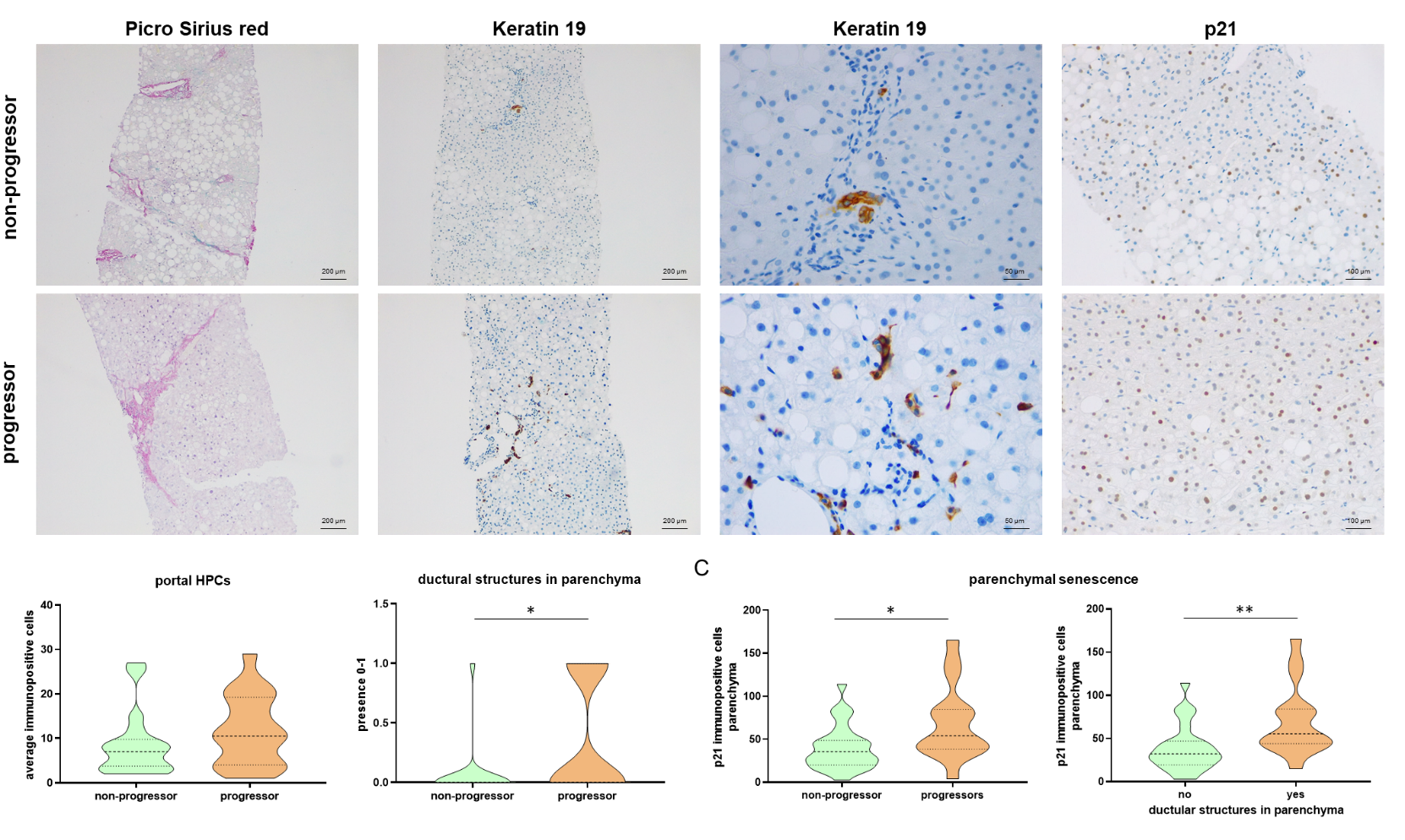 Non-progressor
Senescent p21-positive hepatocytes:
Predicted advanced fibrosis
Correlated with GGT and ALP levels
Baseline parenchyma ductular structures correlated with:
Progression ≥1 fibrosis stage (35% vs 6%, p<0.05)
Increased AST and ALT
Progressor
Portal HPCs
Ductular structures in parenchyma
Parenchymal senescence
Younes R, et al. NAFLD Summit 2019; P06-15YI
[Speaker Notes: Abbreviations: ALP; alkaline phosphatase; ALT, alanine transaminase; AST, aspartate transaminase; DR, ductular reaction; GGT, gamma-glutamyltransferase; HPC, hepatic progenitor cell; NAFLD, non-alcoholic fatty liver disease; NASH, non-alcoholic steatohepatitis.

Full abstract

P06-15YI
Ductular reaction predicts the progression of non-alcoholic fatty liver disease

Ramy Younes1 2, Marta Hernández Conde1 3, Elisabetta Bugianesi2, Quentin Anstee1, Dina Tiniakos1 4, Olivier Govaere1
1Institute of Cellular Medicine, Newcastle University, Newcastle Upon Tyne, United Kingdom, 2University of Turin, Department of Medical Sciences, Division of Gastroenterology, Turin, Italy, 3Hospital Universitario Puerta de Hierro Majadahonda, Madrid, Spain, 4Dept of Pathology, Aretaieio Hospital, National and Kapodistrian University of Athens, Athens, Greece
Email: ramy.younes@unito.it
 
Background and aims: Ductular reaction (DR), which comprises an expansion of transit amplifying cells of the terminal branches of the biliary tree, is often seen in advanced NAFLD and is believed to reflect hepatic progenitor cell (HPC) activation. This study aims at investigating the prognostic value of DR/HPCs in NAFLD for NASH development and fibrosis progression. 

Methods: We included 36 patients with biopsy-proven NAFLD at Freeman Hospital, Newcastle-Upon-Tyne Hospitals, UK, who underwent at least two liver biopsies more than a year apart. The histological semi-quantitative NAS CRN system was used to score steatosis (S0-3), ballooning (B0-2), lobular inflammation (I0-3) and to stage fibrosis (F0-4). HPCs were quantified in the portal/periportal area and parenchyma based on Keratin 19 immunostaining in the baseline biopsies and correlated with clinicopathological features. Parenchymal ductular cells were scored based on acinar zone topography (1-3) and pattern (single cells, ductular structures). P21 immunostaining was used to identify senescent cells. 

Results: In our cohort, the absolute number of periportal HPCs significantly correlated with elevated AST levels (p < 0.01). Moreover, the presence of HPCs into the parenchyma correlated with higher AST (p < 0.01), ALT (p < 0.05) and with the progressive increase of insulin levels (p < 0.01). The number of senescent p21-positive hepatocytes predicted advanced fibrosis OR = 1.1 (1.05-1.2, p = 0.024) and significantly correlated with GGT and ALP levels (Pearson = 0.376 and0.421, p = 0.028 and p = 0.015 respectively). Comparing baseline and follow-up liver biopsies (mean time between biopsies 79 months, range 14-198), the presence of ductular structures in the parenchyma of the baseline biopsy was significantly associated with the progression of at least 1 stage of fibrosis (prevalence of 35% in progressors vs 6% in non-progressors, p < 0.05). In addition, a significant correlation with the increase of AST and ALT levels was noted (OR 1.028 and 1.026 respectively). Furthermore, progressors displayed more parenchymal senescence at baseline compared to the non-progressors (p < 0.01). In addition, a positive correlation was observed between the presence of parenchymal ductular structures and p21-positive hepatocytes. 

Conclusions: In a cohort of biopsy-proven NAFLD patients with follow-up biopsies, HPCs are associated with biochemical signs of inflammation and higher insulin levels. Moreover, the presence of parenchymal ductular structures and parenchymal senescence predict disease progression. Due to the lack of a prognostic biomarker for NAFLD, the development of this tool could acquire paramount importance for both stratifying patients at risk at baseline and the design of targeted therapies to patients with high likelihood of disease progression.]
Ductular reaction (DR) predicts the progression of non-alcoholic fatty liver disease
RESULTS (Contd.) ‌ 
Progressors displayed more parenchymal senescence at baseline vs non-progressors (p<0.01)
There was a positive correlation between the presence of parenchymal ductular structures and p21-positive hepatocytes
CONCLUSIONS‌  HPCs are associated with biochemical signs of inflammation and increased insulin levels in this patient cohort. The presence of parenchymal ductular structures and parenchymal senescence are predictive of disease progression. In the absence of a prognostic biomarker for NAFLD, this tool could be important for both stratifying patients at risk and designing targeted therapies to patients with a high likelihood of disease progression
Younes R, et al. NAFLD Summit 2019; P06-15YI
[Speaker Notes: Abbreviations: HPC, hepatic progenitor cell; NAFLD, non-alcoholic fatty liver disease.

Full abstract

P06-15YI
Ductular reaction predicts the progression of non-alcoholic fatty liver disease

Ramy Younes1 2, Marta Hernández Conde1 3, Elisabetta Bugianesi2, Quentin Anstee1, Dina Tiniakos1 4, Olivier Govaere1
1Institute of Cellular Medicine, Newcastle University, Newcastle Upon Tyne, United Kingdom, 2University of Turin, Department of Medical Sciences, Division of Gastroenterology, Turin, Italy, 3Hospital Universitario Puerta de Hierro Majadahonda, Madrid, Spain, 4Dept of Pathology, Aretaieio Hospital, National and Kapodistrian University of Athens, Athens, Greece
Email: ramy.younes@unito.it
 
Background and aims: Ductular reaction (DR), which comprises an expansion of transit amplifying cells of the terminal branches of the biliary tree, is often seen in advanced NAFLD and is believed to reflect hepatic progenitor cell (HPC) activation. This study aims at investigating the prognostic value of DR/HPCs in NAFLD for NASH development and fibrosis progression. 

Methods: We included 36 patients with biopsy-proven NAFLD at Freeman Hospital, Newcastle-Upon-Tyne Hospitals, UK, who underwent at least two liver biopsies more than a year apart. The histological semi-quantitative NAS CRN system was used to score steatosis (S0-3), ballooning (B0-2), lobular inflammation (I0-3) and to stage fibrosis (F0-4). HPCs were quantified in the portal/periportal area and parenchyma based on Keratin 19 immunostaining in the baseline biopsies and correlated with clinicopathological features. Parenchymal ductular cells were scored based on acinar zone topography (1-3) and pattern (single cells, ductular structures). P21 immunostaining was used to identify senescent cells. 

Results: In our cohort, the absolute number of periportal HPCs significantly correlated with elevated AST levels (p < 0.01). Moreover, the presence of HPCs into the parenchyma correlated with higher AST (p < 0.01), ALT (p < 0.05) and with the progressive increase of insulin levels (p < 0.01). The number of senescent p21-positive hepatocytes predicted advanced fibrosis OR = 1.1 (1.05-1.2, p = 0.024) and significantly correlated with GGT and ALP levels (Pearson = 0.376 and0.421, p = 0.028 and p = 0.015 respectively). Comparing baseline and follow-up liver biopsies (mean time between biopsies 79 months, range 14-198), the presence of ductular structures in the parenchyma of the baseline biopsy was significantly associated with the progression of at least 1 stage of fibrosis (prevalence of 35% in progressors vs 6% in non-progressors, p < 0.05). In addition, a significant correlation with the increase of AST and ALT levels was noted (OR 1.028 and 1.026 respectively). Furthermore, progressors displayed more parenchymal senescence at baseline compared to the non-progressors (p < 0.01). In addition, a positive correlation was observed between the presence of parenchymal ductular structures and p21-positive hepatocytes. 

Conclusions: In a cohort of biopsy-proven NAFLD patients with follow-up biopsies, HPCs are associated with biochemical signs of inflammation and higher insulin levels. Moreover, the presence of parenchymal ductular structures and parenchymal senescence predict disease progression. Due to the lack of a prognostic biomarker for NAFLD, the development of this tool could acquire paramount importance for both stratifying patients at risk at baseline and the design of targeted therapies to patients with high likelihood of disease progression.]
Metagenomics and molecular phenomics of obesity and hepatic steatosis
BACKGROUND & AIMS ​ 
The gut microbiome is thought to play a role in the development of obesity and NAFLD 
Aims: 
To investigate the fecal metagenome as a predictor of obesity and NAFLD
To investigate the fecal metagenome’s influence on the variance in obesity-related phenotypes
METHODS ​
Fecal metagenome 
177 subjects with a range of BMIs analysed by shotgun sequencing
Metabolomics analyses 
Fasting and 2h post-MMT-derived plasma (n=78)
Liver biopsies 
collected during bariatricsurgery and scored for NAFLD (n=78)
Metabolic phenotype
Phenotypes associated with NASH identified
Meijnikman S, et al. NAFLD Summit 2019; P04-08YI
[Speaker Notes: Abbreviations: BMI, body mass index; MMT, mixed-meal test; NAFLD, non-alcoholic fatty liver disease; NASH, non-alcoholic steatohepatitis

Full abstract

P04-08YI
Metagenomics and molecular phenomics of obesity and hepatic steatosis

Stijn Meijnikman1, Omrum Aydin1, Andrei Prodan1, Sjoerd Bruin2, Joanne Verheij3, Hilde Herrema1, Victor Gerdes1, Bert Groen1, Max Nieuwdorp1
1Amsterdam UMC, Internal and Vascular Medicine, Amsterdam, Netherlands, 2Spaarne Gasthuis, Surgery, Hoofddorp, Netherlands, 3Amsterdam UMC, Pathology, Amsterdam, Netherlands
Email: a.s.meijnikman@amc.uva.nl
 
Background and aims: The gut microbiome has been put forward as augmenting factor in development of obesity and hepatic steatosis (NAFLD). We here investigated the discriminatory power of the fecal metagenome to accurately predict obesity and presence of NAFLD or a healthy liver. Next, we investigated, whether the fecal metagenome can explain the variance in obesity-related phenotypes. In addition, we combined fecal metagenomics and plasma metabolomics to reveal metabolic phenotypes linked to NAFLD. 

Methods: Fecal metagenome of subjects (n = 177) with a wide variety in BMI was analyzed using shotgun sequencing. Liver biopsies (n = 78) collected during bariatric surgery were scored for NAFLD by expert pathologists. Corresponding (n = 78) metabolomics analyses were performed on fasting- and 2h-post mixed meal test (MMT) derived plasma.

Results: Subjects without (n = 82) and with obesity (n = 95) could be sharply separated based on fecal metagenomics (accuracy of 89%). In addition, gut microbial pathways including amino acid synthesis including histidine was highly enriched in subjects with obesity, whereas degradation of histidine was depleted compared to subjects without obesity. Regression analysis revealed that 45, 5% and 60% of the variance in BMI can be predicted by the gut microbiome and gut microbial metabolic pathways, respectively. The variance in TG and HDL could be explained by 6% and 9%, respectively, whereas the variance in LDL, HbA1c and fasting glucose could not be explained by the gut microbiome. Although fecal metagenome did not discriminate between NAFLD and healthy liver, this separation could be made based on fasting (80% accuracy) and post MMT (75% accuracy) metabolomics data. Of interest, glycoursodeoxycholate and N4-acetylcytidine were highly enriched in subjects with NAFLD vs those with healthy liver. 

Conclusion: Fecal metagenome was a strong predictor of obesity and clinically relevant phenotypes thereof. Of interest, the microbiome of subjects with obesity have a higher potential to produce several amino acids compared to subjects without obesity but lacks capacity of catabolizing specific amino acids, such as histidine. In contrast with previous work, a fecal metagenome-based separation between NAFLD or healthy liver was not observed in our cohort of subjects with obesity. Strikingly, however, this separation could be made based on plasma metabolomics data and revealed several interesting metabolites that might be of importance in the development of NAFLD.]
Metagenomics and molecular phenomics of obesity and hepatic steatosis
RESULTS ​ 
Obesity could be clearly identified based on fecal metagenomics (accuracy 89%)‌
Gut microbial pathways e.g. histidine synthesis, were highly enriched and histidine degradation reduced in obese vs non-obese subjects
Regression analysis revealed that BMI variance can be predicted by both the gut microbiome (45.5%) and gut microbial metabolic pathways (60%)
Microbiome was predictive of TG (6%) and HDL (9%) levels but not LDL, HbA1c, and fasting glucose
NAFLD and healthy livers could not be distinguished by fecal metagenome, but fasting (80% accuracy) and post-MMT (75% accuracy) metabolomics data were differentiating factors
Glycoursodeoxycholate and N4-acetylcytidine were highly enriched in NAFLD vs healthy liver
CONCLUSIONS  The fecal metagenome is predictive of obesity and clinically relevant phenotypes. In obese subjects, the microbiome had increased capacity for amino acid synthesis but reduced degradation of specific amino acids. Interesting metabolites that might be important in the development of NAFLD were identified
Meijnikman S, et al. NAFLD Summit 2019; P04-08YI
[Speaker Notes: Abbreviations: BMI, body mass index; HbA1c, glycated haemoglobin; HDL, high-density lipoprotein; LDL, low-density lipoprotein; MMT, mixed meal test; NAFLD, non-alcoholic fatty liver disease; TG, triglycerides

Full abstract

P04-08YI
Metagenomics and molecular phenomics of obesity and hepatic steatosis

Stijn Meijnikman1, Omrum Aydin1, Andrei Prodan1, Sjoerd Bruin2, Joanne Verheij3, Hilde Herrema1, Victor Gerdes1, Bert Groen1, Max Nieuwdorp1
1Amsterdam UMC, Internal and Vascular Medicine, Amsterdam, Netherlands, 2Spaarne Gasthuis, Surgery, Hoofddorp, Netherlands, 3Amsterdam UMC, Pathology, Amsterdam, Netherlands
Email: a.s.meijnikman@amc.uva.nl
 
Background and aims: The gut microbiome has been put forward as augmenting factor in development of obesity and hepatic steatosis (NAFLD). We here investigated the discriminatory power of the fecal metagenome to accurately predict obesity and presence of NAFLD or a healthy liver. Next, we investigated, whether the fecal metagenome can explain the variance in obesity-related phenotypes. In addition, we combined fecal metagenomics and plasma metabolomics to reveal metabolic phenotypes linked to NAFLD. 

Methods: Fecal metagenome of subjects (n = 177) with a wide variety in BMI was analyzed using shotgun sequencing. Liver biopsies (n = 78) collected during bariatric surgery were scored for NAFLD by expert pathologists. Corresponding (n = 78) metabolomics analyses were performed on fasting- and 2h-post mixed meal test (MMT) derived plasma.

Results: Subjects without (n = 82) and with obesity (n = 95) could be sharply separated based on fecal metagenomics (accuracy of 89%). In addition, gut microbial pathways including amino acid synthesis including histidine was highly enriched in subjects with obesity, whereas degradation of histidine was depleted compared to subjects without obesity. Regression analysis revealed that 45, 5% and 60% of the variance in BMI can be predicted by the gut microbiome and gut microbial metabolic pathways, respectively. The variance in TG and HDL could be explained by 6% and 9%, respectively, whereas the variance in LDL, HbA1c and fasting glucose could not be explained by the gut microbiome. Although fecal metagenome did not discriminate between NAFLD and healthy liver, this separation could be made based on fasting (80% accuracy) and post MMT (75% accuracy) metabolomics data. Of interest, glycoursodeoxycholate and N4-acetylcytidine were highly enriched in subjects with NAFLD vs those with healthy liver. 

Conclusion: Fecal metagenome was a strong predictor of obesity and clinically relevant phenotypes thereof. Of interest, the microbiome of subjects with obesity have a higher potential to produce several amino acids compared to subjects without obesity but lacks capacity of catabolizing specific amino acids, such as histidine. In contrast with previous work, a fecal metagenome-based separation between NAFLD or healthy liver was not observed in our cohort of subjects with obesity. Strikingly, however, this separation could be made based on plasma metabolomics data and revealed several interesting metabolites that might be of importance in the development of NAFLD.]
Myeloid cell-derived osteopontin (OPN) protects from diet-induced non-alcoholic fatty liver disease in mice
BACKGROUND & AIMS ​ 
OPN is an extracellular cytokine upregulated in patients with NASH and in myeloid cells in mouse models of NASH
Anti-inflammatory effects but an unknown MoA
Aim: to investigate the possible NASH protective effects of OPN in myeloid cells
METHODS ​ 
Mice overexpressing OPN in myeloid cells (OpnMye Tg) were generated using Opn-Stopfl/fl and recombination with Lyz2.Cre mice
OpnMye Tg and Cre+ littermates fed Western (high fat) diet or isocaloric diet (up to 6 months)
Histological and biochemical assessments and RNA sequencing were performed
RESULTS ​ 
Control mice (particularly males) developed a typical NASH phenotype
Steatosis, hepatocyte ballooning degeneration, inflammation and chicken-wire fibrosis
OpnMye Tg mice (particularly males) were protected from NASH
Significant reduction in hepatic triglycerides, cholesterol, immune cell infiltration, and pro-fibrogenic signals
Han H, et al. NAFLD Summit 2019; P06-20
[Speaker Notes: Abbreviations: MoA, mechanism of action; NAFLD, non-alcoholic fatty liver disease; NASH, non-alcoholic steatohepatitis; OPN, osteopontin; Tg, transgenic.

Full abstract

P06-20
 
Myeloid cells-derived osteopontin protects from diet-induced non-alcoholic fatty liver disease in mice 
 
Hui Han1, Xiaodong Ge1, Harriet Gaskell1, Daniel Lantvit1, Grace Guzman1, Natalia Nieto1
1University of Illinois at Chicago
Email: huihan@uic.edu
 
Background and Aims: 
Osteopontin (OPN) is an extracellular cytokine that is up-regulated in patients with non-alcoholic steatohepatitis (NASH). Myeloid cells show high expression of OPN in mouse models of NASH. Previous studies indicated that OPN promotes an anti-inflammatory phenotype; however, the mechanism driving these effects remained to be elucidated. Therefore, we hypothesized that overexpression of OPN in myeloid cells could protect from NASH.

Method: 
Mice overexpressing OPN in myeloid cells (OpnMye Tg) were generated using Opn-Stopfl/fl and recombination with Lyz2.Cre mice. Cre+ littermates were used as control littermates. Mice were fed up to 6 months with either a western diet mimicking NASH (40% of calories from fat, 20% from fructose and 1.8% (w/w) cholesterol) or an isocaloric control diet. Samples were collected for histological assessment, analysis of biochemical parameters and RNA sequencing.

Results: 
Control littermates fed with the NASH-inducing diet developed key features of NASH including steatosis, hepatocyte ballooning degeneration, inflammation and chicken-wire fibrosis. These events were more prominent in male than in female mice. However, OpnMye Tg mice were fully protected from NASH, as shown by a significant reduction in hepatic triglycerides, cholesterol, immune cell infiltration and pro-fibrogenic signals. Amelioration of NASH was more dramatic in male than female OpnMye Tg mice; yet, female mice were protected from insulin resistance. Transcriptome analysis revealed that OpnMye Tg had a significant reduction in the hepatic expression of genes involved in fatty acid transport, beta-oxidation and cholesterol biosynthesis. OpnMye Tg mice presented upregulation of the urea cycle. Notably, myeloid cells isolated from these mice displayed a significant increase in the expression of arginase 2 (Arg2) protein, which correlated with Opn and was also associated with down-regulation of nitric oxide synthetase 2 (Nos2 or iNos), Tnf and Il1b mRNAs.

Conclusion: 
Opn in myeloid cells regulates hepatic fatty acid transport, cholesterol biosynthesis and the urea cycle. Moreover, Opn regulates expression of Arg2 in myeloid cells and reduces the pro-inflammatory signaling. Overall, these events contribute to protection from NASH.]
Myeloid cell-derived osteopontin (OPN) protects from diet-induced non-alcoholic fatty liver disease in mice
RESULTS (Cont.) ​ 
Female OpnMye Tg mice were protected from insulin resistance
OpnMye Tg had a significantly reduced hepatic expression of genes involved in fatty acid transport, beta-oxidation, and cholesterol biosynthesis
OpnMye Tg mice presented with upregulation of the urea cycle
Myeloid cells from OpnMye Tg mice revealed significantly increased Arg2 protein expression, correlated with Opn and associated with downregulation of Nos2 or iNos, Tnf, and Il1b mRNAs
CONCLUSIONS  OPN in myeloid cells regulates hepatic fatty acid transport, cholesterol biosynthesis, and the urea cycle. Moreover, OPN regulates expression of Arg2 in myeloid cells and reduces pro-inflammatory signalling. Overall, these events contribute to protection from NASH
Han H, et al. NAFLD Summit 2019; P06-20
[Speaker Notes: Abbreviations: Arg2, arginase 2; Il1b, interleukin 1 beta; NAFLD, non-alcoholic fatty liver disease; NASH, non-alcoholic steatohepatitis; Nos2/iNos, nitric oxide synthetase 2; OPN, osteopontin; Tg, transgenic; Tnf, tumor necrosis factor.

Full abstract

P06-20
 
Myeloid cells-derived osteopontin protects from diet-induced non-alcoholic fatty liver disease in mice 
 
Hui Han1, Xiaodong Ge1, Harriet Gaskell1, Daniel Lantvit1, Grace Guzman1, Natalia Nieto1
1University of Illinois at Chicago
Email: huihan@uic.edu
 
Background and Aims: 
Osteopontin (OPN) is an extracellular cytokine that is up-regulated in patients with non-alcoholic steatohepatitis (NASH). Myeloid cells show high expression of OPN in mouse models of NASH. Previous studies indicated that OPN promotes an anti-inflammatory phenotype; however, the mechanism driving these effects remained to be elucidated. Therefore, we hypothesized that overexpression of OPN in myeloid cells could protect from NASH.

Method: 
Mice overexpressing OPN in myeloid cells (OpnMye Tg) were generated using Opn-Stopfl/fl and recombination with Lyz2.Cre mice. Cre+ littermates were used as control littermates. Mice were fed up to 6 months with either a western diet mimicking NASH (40% of calories from fat, 20% from fructose and 1.8% (w/w) cholesterol) or an isocaloric control diet. Samples were collected for histological assessment, analysis of biochemical parameters and RNA sequencing.

Results: 
Control littermates fed with the NASH-inducing diet developed key features of NASH including steatosis, hepatocyte ballooning degeneration, inflammation and chicken-wire fibrosis. These events were more prominent in male than in female mice. However, OpnMye Tg mice were fully protected from NASH, as shown by a significant reduction in hepatic triglycerides, cholesterol, immune cell infiltration and pro-fibrogenic signals. Amelioration of NASH was more dramatic in male than female OpnMye Tg mice; yet, female mice were protected from insulin resistance. Transcriptome analysis revealed that OpnMye Tg had a significant reduction in the hepatic expression of genes involved in fatty acid transport, beta-oxidation and cholesterol biosynthesis. OpnMye Tg mice presented upregulation of the urea cycle. Notably, myeloid cells isolated from these mice displayed a significant increase in the expression of arginase 2 (Arg2) protein, which correlated with Opn and was also associated with down-regulation of nitric oxide synthetase 2 (Nos2 or iNos), Tnf and Il1b mRNAs.

Conclusion: 
Opn in myeloid cells regulates hepatic fatty acid transport, cholesterol biosynthesis and the urea cycle. Moreover, Opn regulates expression of Arg2 in myeloid cells and reduces the pro-inflammatory signaling. Overall, these events contribute to protection from NASH.]
Hyperferritinaemia and long-term outcomes in NAFLD patients: A longitudinal multicentre study
RESULTS ‌
BACKGROUND & AIMS ​ 
Serum ferritin levels are often increased in patients with NAFLD
Degree correlates with liver fibrosis severity 
Aim: investigate the predictive value of serum ferritin levels in the context of fibrosis,long-term outcomes and survival in NAFLD
METHODS ‌
Patients with biopsy-proven NAFLD in tertiary centres from Italy, Australia, and the UK (n=958)
Clinical and biochemical data, including serum ferritin levels, collected at baseline and follow up (median 90 months)
Younes R, et al. NAFLD Summit 2019; P01-07YI
[Speaker Notes: Abbreviations: BMI, body mass index; HCC, hepatocellular carcinoma; NAFLD, non-alcoholic fatty liver disease; NASH, non-alcoholic steatohepatitis.

Full abstract

P01-07YI
 
Hyperferritineamia and long-term outcomes in NAFLD patients. A longitudinal multicenter study .
 
Ramy Younes1, Angelo Armandi1, Salvatore Petta2, Luca Miele3, Chiara Rosso1, Grazia Pennisi2, Paolo Francione4, Antonio Liguori3, Olivier Govaere5, Anna Ludovica Fracanzani4, Mohammed Eslam6, Luca Valenti7, Jacob George6, Quentin Anstee5, Elisabetta Bugianesi1
1University of Turin, Department of Medical Sciences, Division of Gastroenterology, Turin, Italy, 2Section of Gastroenterology and Hepatology, Dipartimento Di Promozione Della Salute, Materno Infantile, Medicina Interna e Specialistica Di Eccellenza (PROMISE), University of Palermo, Palermo, Italy, 3Area Gastroenterologia Ed Oncologia medica. Fondazione Policlinico Univ. a. Gemelli Irccs, Universita Cattolica Del Sacro Cuore , Rome, Italy, 4General Medicine and Metabolic Diseases, Fondazione Irccs Ca’ Granda Ospedale Maggiore Policlinico, Milan, Italy, 5Institute of Cellular Medicine, Newcastle University, Newcastle Upon Tyne, United Kingdom, 6Storr Liver Centre, the Westmead Institute for Medical Research, University of Sydney, Sydney, Australia, 7Transfusional Center – Translational Medicine, University of Milan, Milan, Italy
Email: ramy.younes@unito.it
 
 
Background and Aims: Increased serum ferritin is commonly found in NAFLD patients and correlates with the severity of liver fibrosis. However, it’s unclear whether it can predict liver events or mortality. Our aim was to assess the impact of ferritin levels on fibrosis, long-term outcomes and survival in NAFLD.

Method: We included 958 patients with biopsy proven NAFLD in tertiary centers from Italy (Turin, Milan, Rome, Palermo), Australia (Sydney) and UK (Newcastle). Clinical and biochemical data, including serum ferritin levels, were collected at baseline. Outcomes were collected for a median follow up period of 90 months.

Results: Demographic data showed a median age of 47 [15-78] and a median BMI of 28.6 Kg/m2[17.8-58.8]). Histologically, 634 subjects had NASH while 732 had mild (F1-2) fibrosis and 221 had advanced fibrosis (F3-4). After a median follow up of 90 months, 78 patients (8.1%) presented signs of liver disease progression (including ascites, encephalopathy, variceal bleeding); 17 (1.8%) developed HCC; 88 (9.2%) had cardiac events, 80 (8.4%) developed extra-hepatic cancer and 22 (2.3%) died. Ferritin values were significantly different in F02 patients when compared to patients with F3-4 fibrosis, with higher levels in the latter (p=0.003) and a small decrease in F4 patients. On the other hand, ferritin level difference between NASH and non-NASH patients was not significant. Notably, diabetic patients reported a trend to higher levels of serum ferritin (p=0.052). At univariate analysis, ferritin values > 400 µg/L significantly predicted the prevalence of advanced fibrosis [OR 1.8 (1.2-2.6); p=0.001]. This evidence was confirmed at multivariate analysis (including age, sex, BMI and diabetes) [OR 2.12 (1.4-3.2); p<0.001]. Finally, patients with ferritin values > 400 µg/L had worse survival at univariate analyses (log-rank p=0.033), but in the Cox regression multivariate model only diabetes was found to independently predict mortality [OR 2.7 (1.1-7.1); p<0.001] (Figure 1). No correlation was found between high ferritin level and liver events (including HCC). 

Conclusion: Increased serum ferritin correlates with more severe liver fibrosis in NAFLD patients. However, this longitudinal study showed that high ferritin levels were not able to predict long-term outcomes. On the other hand, diabetes is the strongest and independent predictor of all-cause mortality.]
Hyperferritinaemia and long-term outcomes in NAFLD patients: A longitudinal multicentre study
RESULTS (Cont.) ​ 
Ferritin was significantly lower in F0–2 vs F3–4 patients (p=0.003), with a small decrease in F4 patients
No difference in NASH vs non-NASH patients 
Patients with diabetes tended to have higher serum ferritin levels (p=0.052)
Ferritin values >400 µg/L predicted advanced fibrosis prevalence 
Univariate analysis: OR 1.8 (1.2–2.6); p=0.001
Multivariate analysis: OR 2.12 (1.4–3.2); p<0.001
Patients with ferritin >400 µg/L had poorer survival at univariate analysis (log-rank p=0.033)
In the Cox regression multivariate model, only diabetes independently predicted mortality (OR 2.7 [1.1–7.1]; p<0.001)
No correlation between elevated ferritin and liver events (including HCC)
Younes R, et al. NAFLD Summit 2019; P01-07YI
[Speaker Notes: Abbreviations: F, fibrosis stage; HCC, hepatocellular carcinoma; NASH, non-alcoholic steatohepatitis; OR, odds ratio.

Full abstract

P01-07YI
 
Hyperferritineamia and long-term outcomes in NAFLD patients. A longitudinal multicenter study .
 
Ramy Younes1, Angelo Armandi1, Salvatore Petta2, Luca Miele3, Chiara Rosso1, Grazia Pennisi2, Paolo Francione4, Antonio Liguori3, Olivier Govaere5, Anna Ludovica Fracanzani4, Mohammed Eslam6, Luca Valenti7, Jacob George6, Quentin Anstee5, Elisabetta Bugianesi1
1University of Turin, Department of Medical Sciences, Division of Gastroenterology, Turin, Italy, 2Section of Gastroenterology and Hepatology, Dipartimento Di Promozione Della Salute, Materno Infantile, Medicina Interna e Specialistica Di Eccellenza (PROMISE), University of Palermo, Palermo, Italy, 3Area Gastroenterologia Ed Oncologia medica. Fondazione Policlinico Univ. a. Gemelli Irccs, Universita Cattolica Del Sacro Cuore , Rome, Italy, 4General Medicine and Metabolic Diseases, Fondazione Irccs Ca’ Granda Ospedale Maggiore Policlinico, Milan, Italy, 5Institute of Cellular Medicine, Newcastle University, Newcastle Upon Tyne, United Kingdom, 6Storr Liver Centre, the Westmead Institute for Medical Research, University of Sydney, Sydney, Australia, 7Transfusional Center – Translational Medicine, University of Milan, Milan, Italy
Email: ramy.younes@unito.it
 
 
Background and Aims: Increased serum ferritin is commonly found in NAFLD patients and correlates with the severity of liver fibrosis. However, it’s unclear whether it can predict liver events or mortality. Our aim was to assess the impact of ferritin levels on fibrosis, long-term outcomes and survival in NAFLD.

Method: We included 958 patients with biopsy proven NAFLD in tertiary centers from Italy (Turin, Milan, Rome, Palermo), Australia (Sydney) and UK (Newcastle). Clinical and biochemical data, including serum ferritin levels, were collected at baseline. Outcomes were collected for a median follow up period of 90 months.

Results: Demographic data showed a median age of 47 [15-78] and a median BMI of 28.6 Kg/m2[17.8-58.8]). Histologically, 634 subjects had NASH while 732 had mild (F1-2) fibrosis and 221 had advanced fibrosis (F3-4). After a median follow up of 90 months, 78 patients (8.1%) presented signs of liver disease progression (including ascites, encephalopathy, variceal bleeding); 17 (1.8%) developed HCC; 88 (9.2%) had cardiac events, 80 (8.4%) developed extra-hepatic cancer and 22 (2.3%) died. Ferritin values were significantly different in F02 patients when compared to patients with F3-4 fibrosis, with higher levels in the latter (p=0.003) and a small decrease in F4 patients. On the other hand, ferritin level difference between NASH and non-NASH patients was not significant. Notably, diabetic patients reported a trend to higher levels of serum ferritin (p=0.052). At univariate analysis, ferritin values > 400 µg/L significantly predicted the prevalence of advanced fibrosis [OR 1.8 (1.2-2.6); p=0.001]. This evidence was confirmed at multivariate analysis (including age, sex, BMI and diabetes) [OR 2.12 (1.4-3.2); p<0.001]. Finally, patients with ferritin values > 400 µg/L had worse survival at univariate analyses (log-rank p=0.033), but in the Cox regression multivariate model only diabetes was found to independently predict mortality [OR 2.7 (1.1-7.1); p<0.001] (Figure 1). No correlation was found between high ferritin level and liver events (including HCC). 

Conclusion: Increased serum ferritin correlates with more severe liver fibrosis in NAFLD patients. However, this longitudinal study showed that high ferritin levels were not able to predict long-term outcomes. On the other hand, diabetes is the strongest and independent predictor of all-cause mortality.]
Hyperferritinaemia and long-term outcomes in NAFLD patients: A longitudinal multicentre study
CONCLUSIONS ​ 
Increased serum ferritin levels correlate with moresevere liver fibrosis in patients with NAFLD, but are not predictive of long-term outcomes
Diabetes was the strongest independent predictor ofall-cause mortality
RESULTS (Cont.) ​
Survival outcomes
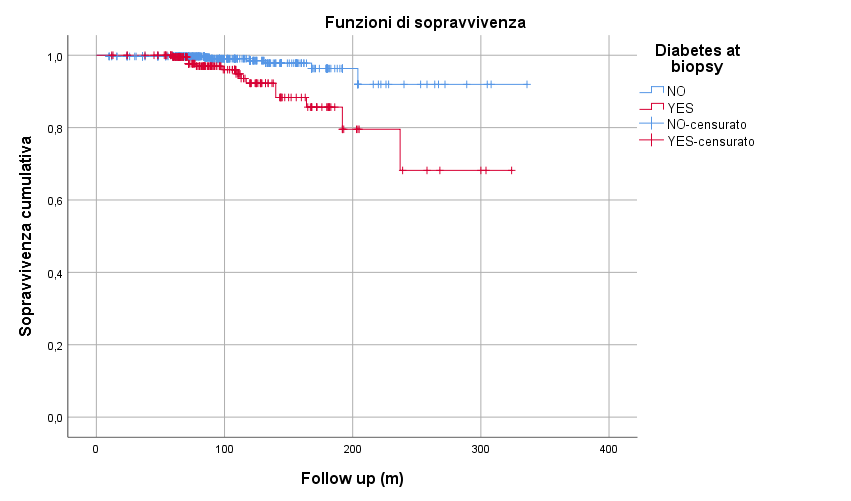 NO
YES
NO: censored
YES: censored
Cumulative survival
Younes R, et al. NAFLD Summit 2019; P01-07YI
[Speaker Notes: Abbreviations: NAFLD, non-alcoholic fatty liver disease.

Full abstract

P01-07YI
 
Hyperferritineamia and long-term outcomes in NAFLD patients. A longitudinal multicenter study .
 
Ramy Younes1, Angelo Armandi1, Salvatore Petta2, Luca Miele3, Chiara Rosso1, Grazia Pennisi2, Paolo Francione4, Antonio Liguori3, Olivier Govaere5, Anna Ludovica Fracanzani4, Mohammed Eslam6, Luca Valenti7, Jacob George6, Quentin Anstee5, Elisabetta Bugianesi1
1University of Turin, Department of Medical Sciences, Division of Gastroenterology, Turin, Italy, 2Section of Gastroenterology and Hepatology, Dipartimento Di Promozione Della Salute, Materno Infantile, Medicina Interna e Specialistica Di Eccellenza (PROMISE), University of Palermo, Palermo, Italy, 3Area Gastroenterologia Ed Oncologia medica. Fondazione Policlinico Univ. a. Gemelli Irccs, Universita Cattolica Del Sacro Cuore , Rome, Italy, 4General Medicine and Metabolic Diseases, Fondazione Irccs Ca’ Granda Ospedale Maggiore Policlinico, Milan, Italy, 5Institute of Cellular Medicine, Newcastle University, Newcastle Upon Tyne, United Kingdom, 6Storr Liver Centre, the Westmead Institute for Medical Research, University of Sydney, Sydney, Australia, 7Transfusional Center – Translational Medicine, University of Milan, Milan, Italy
Email: ramy.younes@unito.it
 
 
Background and Aims: Increased serum ferritin is commonly found in NAFLD patients and correlates with the severity of liver fibrosis. However, it’s unclear whether it can predict liver events or mortality. Our aim was to assess the impact of ferritin levels on fibrosis, long-term outcomes and survival in NAFLD.

Method: We included 958 patients with biopsy proven NAFLD in tertiary centers from Italy (Turin, Milan, Rome, Palermo), Australia (Sydney) and UK (Newcastle). Clinical and biochemical data, including serum ferritin levels, were collected at baseline. Outcomes were collected for a median follow up period of 90 months.

Results: Demographic data showed a median age of 47 [15-78] and a median BMI of 28.6 Kg/m2[17.8-58.8]). Histologically, 634 subjects had NASH while 732 had mild (F1-2) fibrosis and 221 had advanced fibrosis (F3-4). After a median follow up of 90 months, 78 patients (8.1%) presented signs of liver disease progression (including ascites, encephalopathy, variceal bleeding); 17 (1.8%) developed HCC; 88 (9.2%) had cardiac events, 80 (8.4%) developed extra-hepatic cancer and 22 (2.3%) died. Ferritin values were significantly different in F02 patients when compared to patients with F3-4 fibrosis, with higher levels in the latter (p=0.003) and a small decrease in F4 patients. On the other hand, ferritin level difference between NASH and non-NASH patients was not significant. Notably, diabetic patients reported a trend to higher levels of serum ferritin (p=0.052). At univariate analysis, ferritin values > 400 µg/L significantly predicted the prevalence of advanced fibrosis [OR 1.8 (1.2-2.6); p=0.001]. This evidence was confirmed at multivariate analysis (including age, sex, BMI and diabetes) [OR 2.12 (1.4-3.2); p<0.001]. Finally, patients with ferritin values > 400 µg/L had worse survival at univariate analyses (log-rank p=0.033), but in the Cox regression multivariate model only diabetes was found to independently predict mortality [OR 2.7 (1.1-7.1); p<0.001] (Figure 1). No correlation was found between high ferritin level and liver events (including HCC). 

Conclusion: Increased serum ferritin correlates with more severe liver fibrosis in NAFLD patients. However, this longitudinal study showed that high ferritin levels were not able to predict long-term outcomes. On the other hand, diabetes is the strongest and independent predictor of all-cause mortality.]
Inhibition of alpha 2A adrenergic receptors reduces liver inflammation and fibrosis in experimental NASH
BACKGROUND & AIMS ​ 
NAFLD is increasing worldwide; patients with NASH have increased risk of cirrhosis and HCC, whilst fibrogenesis correlates with long-term morbidity and mortality
Norepinephrine (NE), through Adra2aR, may trigger development and progression of NAFLD
NE stimulates pro-inflammatory cytokines from Kupffer cells; blocking Adra2aR reduces stellate cell activation
Aim: to study Adra2aR function in a rat NASH model and Adra2aR antagonism as potential therapy
Adra2a antagonist
0.4g/kg/day
CPA, fibrogenic and pro-inflammatory changes assessed
Sprague Dawley rats
HFHC
METHODS ‌
Following treatment, formalin-fixed liver sections were stained with H&E and picrosirius red, and CPA was measured
Fibrogenic and pro-inflammatory changes were investigated in liver tissue using qPCR, ELISA, and CD68 immunohistochemistry
Control
-ve control
Chow
R
Diet only8 weeks
Diet + treatment8 weeks
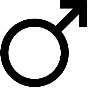 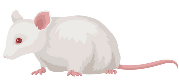 Thomsen KL, et al. NAFLD Summit 2019; P04-11
[Speaker Notes: Abbreviations: Adra2aR, alpha 2a subtype adrenergic receptors; CD, cluster of differentiation; CPA, collagen proportionate area; ELISA, enzyme-linked immunosorbent assay; H&E, hematoxylin and eosin; HCC, hepatocellular carcinoma; HFHC, high-fat high-cholesterol;  NAFLD, non-alcoholic fatty liver disease; NASH, non-alcoholic steatohepatitis; qPCR, quantitative polymerase chain reaction

Full abstract

P04-11
Inhibition of alpha 2A adrenergic receptors reduces liver inflammation and fibrosis in experimental NASH

Karen Louise Thomsen1 2, Helen Jones2, Sara E Andreasen1, Abeba Habtesion2, Peter Lykke Eriksen1, Nathan Davies2, Rajiv Jalan2, Stephen Hamilton-Dutoit3, Raj Mookerjee1 2
1Aarhus University Hospital, Department of Hepatology and Gastroenterology, Denmark, 2University College London, Institute for Liver and Digestive Health, United Kingdom, 3Aarhus University Hospital, Institute of Pathology, Denmark
 
Background and aims: Fatty liver disease (NAFLD) is increasing worldwide. Patients with the inflammatory state of non-alcoholic steatohepatitis (NASH) have increased risk of developing cirrhosis and hepatocellular carcinoma, whilst fibrogenesis correlates with long-term morbidity and mortality. Norepinephrine (NE), through alpha 2a subtype adrenergic receptors (Adra2aR), may trigger development and progression of NAFLD. NE increases the release of pro-inflammatory cytokines from Kupffer cells (KCs) and we have also shown blocking Adra2a signaling reduces hepatic stellate cell activation. We aimed to study the role of the Adra2aR in a rat model of NASH and investigate Adra2aR antagonism as a possible treatment for NAFLD progression.

Methods: Male Sprague Dawley rats were fed either a high-fat high-cholesterol (HFHC) diet to induce NASH or normal chow for 16 weeks. Rats in the HFHC group were randomized to receive the Adra2aR antagonist Yohimbine hydrochloride (YoHCl) (titrated to 0.4mg/kg daily) in drinking water for the final 8 weeks. Subsequently, formalin fixed liver sections were stained with H&E and picrosirius red. The collagen proportionate area (CPA) was measured and fibrogenic and pro-inflammatory changes were investigated in liver tissue using qPCR, ELISA, and CD68 immunohistochemistry.

Results: HFHC diet increased liver/body weight ratio (6.5 (±0.9) vs. 2.8 (±0.3); p<0.0001) and NAS score (5.8 (±0.4) vs. 0.1 (±0.3); p<0.0001), which were both reduced by YoHCl (5.7 (±0.4); p=0.03 and 4.3 (±1.1); p=0.001, respectively). Furthermore, the HFHC fed animals had higher CPA (15.0 (13.0-19.5) vs. 1.4 (0.6-1.5)%; p < 0.01), and YoHCl treatment significantly reduced this (7.6 (4.1-9.2)%; p < 0.01). Moreover, the gene expression of TIMP1 was increased in HFHC animals and significantly reduced by YoHCl (8.4 (6.1-9.2) vs. 13.5 (9.2-25.8), p=0.03). The HFHC diet increased CD68 stained areas (p<0.0001) as well as gene expression of chemokines (Ccl3, Cx3Cl1, CxCl1, CxCl5; all p<0.001) and protein levels of CxCl5 and Cx3Cl1. Importantly, CD68 stained area (p=0.03), chemokine gene expressions, and liver tissue levels of Cxcl5 and Cx3cl1 were all reduced by YoHCl indicating a reduction in hepatic inflammation.

Conclusions: This study demonstrates that Adra2aR antagonism reduces fibrosis and inflammatory progression in NAFLD, associated with reduced immune activation. This suggests Adra2aR antagonism may slow progression of NAFLD. The potential for therapeutic translation in NAFLD patients warrants further investigation.]
Inhibition of alpha 2A adrenergic receptors reduces liver inflammation and fibrosis in experimental NASH
RESULTS ‌
HFHC increased liver/body weight ratio, NAS score, and CPA, all reduced by YoHCl (Table)
TIMP1 expression was increased in HFHC animals and significantly reduced by YoHCl (8.4 [6.1–9.2] vs 13.5 [9.2–25.8], p=0.03)
HFHC diet increased CD68 staining (p<0.0001), expression of chemokines (Ccl3, Cx3Cl1, CxCl1, CxCl5; all p<0.001) and protein expression of CxCl5 and Cx3Cl1
All these factors were reduced by YoHCl, indicating lower hepatic inflammation
TABLE ‌
CONCLUSIONS  Adra2aR antagonism reduces fibrosis and inflammatory progression in NAFLD, associated with reduced immune activation. Adra2aR antagonism may slow NAFLD progression. The therapeutic potential of Adra2aR warrants further research
Thomsen KL, et al. NAFLD Summit 2019; P04-11
[Speaker Notes: Abbreviations: Adra2aR, alpha 2a subtype adrenergic receptors; CD, cluster of differentiation; Ccl3, Chemokine (C-C motif) ligand 3; Cx3Cl1, chemokine (C-X3-C motif) ligand 1; CxCl1, chemokine (C-X-C motif) ligand 1; CxCl5, chemokine (C-X-C motif) ligand 5; CPA, collagen proportionate area; HFHC, high-fat high-cholesterol diet; L/BW, leg to body weight ratio; NAFLD, non-alcoholic fatty liver disease; NAS, NAFLD activity score; TIMP1, tissue inhibitor of metalloproteinase; YoHCl, yohimbine hydrochloride



Full abstract

P04-11
Inhibition of alpha 2A adrenergic receptors reduces liver inflammation and fibrosis in experimental NASH

Karen Louise Thomsen1 2, Helen Jones2, Sara E Andreasen1, Abeba Habtesion2, Peter Lykke Eriksen1, Nathan Davies2, Rajiv Jalan2, Stephen Hamilton-Dutoit3, Raj Mookerjee1 2
1Aarhus University Hospital, Department of Hepatology and Gastroenterology, Denmark, 2University College London, Institute for Liver and Digestive Health, United Kingdom, 3Aarhus University Hospital, Institute of Pathology, Denmark
 
Background and aims: Fatty liver disease (NAFLD) is increasing worldwide. Patients with the inflammatory state of non-alcoholic steatohepatitis (NASH) have increased risk of developing cirrhosis and hepatocellular carcinoma, whilst fibrogenesis correlates with long-term morbidity and mortality. Norepinephrine (NE), through alpha 2a subtype adrenergic receptors (Adra2aR), may trigger development and progression of NAFLD. NE increases the release of pro-inflammatory cytokines from Kupffer cells (KCs) and we have also shown blocking Adra2a signaling reduces hepatic stellate cell activation. We aimed to study the role of the Adra2aR in a rat model of NASH and investigate Adra2aR antagonism as a possible treatment for NAFLD progression.

Methods: Male Sprague Dawley rats were fed either a high-fat high-cholesterol (HFHC) diet to induce NASH or normal chow for 16 weeks. Rats in the HFHC group were randomized to receive the Adra2aR antagonist Yohimbine hydrochloride (YoHCl) (titrated to 0.4mg/kg daily) in drinking water for the final 8 weeks. Subsequently, formalin fixed liver sections were stained with H&E and picrosirius red. The collagen proportionate area (CPA) was measured and fibrogenic and pro-inflammatory changes were investigated in liver tissue using qPCR, ELISA, and CD68 immunohistochemistry.

Results: HFHC diet increased liver/body weight ratio (6.5 (±0.9) vs. 2.8 (±0.3); p<0.0001) and NAS score (5.8 (±0.4) vs. 0.1 (±0.3); p<0.0001), which were both reduced by YoHCl (5.7 (±0.4); p=0.03 and 4.3 (±1.1); p=0.001, respectively). Furthermore, the HFHC fed animals had higher CPA (15.0 (13.0-19.5) vs. 1.4 (0.6-1.5)%; p < 0.01), and YoHCl treatment significantly reduced this (7.6 (4.1-9.2)%; p < 0.01). Moreover, the gene expression of TIMP1 was increased in HFHC animals and significantly reduced by YoHCl (8.4 (6.1-9.2) vs. 13.5 (9.2-25.8), p=0.03). The HFHC diet increased CD68 stained areas (p<0.0001) as well as gene expression of chemokines (Ccl3, Cx3Cl1, CxCl1, CxCl5; all p<0.001) and protein levels of CxCl5 and Cx3Cl1. Importantly, CD68 stained area (p=0.03), chemokine gene expressions, and liver tissue levels of Cxcl5 and Cx3cl1 were all reduced by YoHCl indicating a reduction in hepatic inflammation.

Conclusions: This study demonstrates that Adra2aR antagonism reduces fibrosis and inflammatory progression in NAFLD, associated with reduced immune activation. This suggests Adra2aR antagonism may slow progression of NAFLD. The potential for therapeutic translation in NAFLD patients warrants further investigation.]
Propionic acid intervention in obese Ldlr-/-.Leiden mice attenuates NASH development, but negatively affects cognition
BACKGROUND & AIMS ​ 
In the context of the obesity epidemic, which is associated with NASH development and cognitive impairment, there is an increasing interest in elucidating the health effects of short-chain fatty acids (SCFAs)
Aim: to explore the effects of the SCFA propionic acid (PA) on obesity-associated NASH development, as well as cognitive dysfunction and structural brain tissue integrity
METHODS ‌
PA + HFD
HFD
Analysis of liver and brain tissue
Ldlr-/-.Leiden mice
HFD
Healthy reference
Chow
Run-in for 17 weeks
Treatment diet for 12 weeks
Assessment of cognition and metabolic and inflammatory risk factors
Gart E, et al. NAFLD Summit 2019; P02-16
[Speaker Notes: Abbreviations: HFD, high-fat diet; NASH, non-alcoholic steatohepatitis; PA, propionic acid; SCFA, short-chain fatty acid

Full abstract

P02-16
Propionic acid intervention in obese Ldlr-/-.Leiden mice attenuates NASH development, but negatively affects cognition

Eveline Gart1, Anouk Tengeler2, Wim van Duyvenvoorde1, Kanita Salic1, Martine C. Morrison1, Robert Kleemann1, Amanda Kiliaan2
1The Netherlands Organisation for Applied Scientific Research (TNO), Metabolic Health Research, Leiden, Netherlands, 2Radboud university medical center, Department of Anatomy, Donders Institute for Brain, Cognition and Behavior, Nijmegen, Netherlands
 
Background and aims: There is an increasing interest to elucidate the health effects of short-chain fatty acids (SCFAs) on metabolism, obesity and brain function. Obesity is often associated with the development of non-alcoholic steatohepatitis (NASH) and cognitive impairment. We herein investigated potential health effects of the SCFA propionic acid (PA) on NASH development and brain function including cognition and behavior readouts.

Methods: During 17 weeks of run-in, LDLR-/-.Leiden mice received either high-fat diet (HFD) to establish obesity or chow as control. Obese mice were matched into groups (n=15/group) and treated with propionic acid (PA+HFD), or a reference fatty acid (caproic acid; CA+HFD), or HFD without supplements (HFD). Cognitive and behavioral effects, as well as metabolic and inflammatory risk factors, were assessed prior to and after 12 weeks of treatment. At endpoint, liver and adipose tissue pathology were histologically and biochemically analyzed.

Results: PA, but not reference CA, reduced body weight and this effect was independent of food intake. PA also reduced fasting insulin levels and plasma cholesterol levels relative to the start of intervention. In addition, PA reduced total and subcutaneous fat mass, but did not affect WAT inflammation. Histopathological analysis of the liver demonstrated that PA reduced macrovesicular steatosis, hypertrophy and inflammation. Consistent herewith, PA reduced the inflammatory marker serum amyloid A and tended to increase intrahepatic ketone bodies (β-hydroxybutyrate), and lowered the hepatic collagen content. PA treatment did not affect normal behavior in the open field test but mice showed impaired spatial memory, i.e. the latency to find the platform in the Morris water maze was increased. In line with these findings, synaptophysin expression in the hippocampus and vasoactivity in both the cortex and hippocampus and mitochondrial activity in the cerebellum was decreased by PA. The reference fatty acid CA exerted no effects on the above readouts.

Conclusions: Overall, PA exerted pronounced positive effects on metabolic risk factors (insulin, cholesterol, adipose mass) and attenuated the development of NASH and liver fibrosis. The observed higher levels of intrahepatic ketone bodies suggest that lipid β-oxidation is increased which may contribute to the health effects in the liver and reduced fat mass. Contrarily, PA negatively affected spatial memory, which could be a result of reduced synaptophysin expression and decreased mitochondrial function in the brain leading to impaired neurotransmitter signaling and cognitive performance.]
Propionic acid intervention in obese Ldlr-/-.Leiden mice attenuates NASH development, but negatively affects cognition
RESULTS ‌
PA reduced body weight (independent of food intake), fasting insulin levels and systolic blood pressure
PA reduced hepatic lipid accumulation, especially cholesterol ester storage, and hepatic inflammation with a corresponding trend towards a reduction in serum amyloid A and hepatic collagen content
PA-fed mice showed an increased latency in finding the platform in the Morris water maze, suggesting decreased spatial memory. In addition, we observed alterations in tissue integrity and gene expression in the hippocampus, a brain region important in memory consolidation
CONCLUSIONS  PA treatment during obesity had favourable metabolic effects, reducing body weight gain, improving metabolic risk factors and reducing the development of NASH and associated fibrosis. Simultaneously, PA had detrimental effects on the brain, reducing synaptogenesis and affecting spatial memory. Altogether, the results from this study indicate that while the beneficial metabolic effects of PA treatment seem promising, it can also have negative effects on brain functioning and cognition, and should therefore be treated with caution
Gart E, et al. NAFLD Summit 2019; P02-16
[Speaker Notes: Abbreviations: NASH, non-alcoholic steatohepatitis; PA, propionic acid

Full abstract

P02-16
Propionic acid intervention in obese Ldlr-/-.Leiden mice attenuates NASH development, but negatively affects cognition

Eveline Gart1, Anouk Tengeler2, Wim van Duyvenvoorde1, Kanita Salic1, Martine C. Morrison1, Robert Kleemann1, Amanda Kiliaan2
1The Netherlands Organisation for Applied Scientific Research (TNO), Metabolic Health Research, Leiden, Netherlands, 2Radboud university medical center, Department of Anatomy, Donders Institute for Brain, Cognition and Behavior, Nijmegen, Netherlands
 
Background and aims: There is an increasing interest to elucidate the health effects of short-chain fatty acids (SCFAs) on metabolism, obesity and brain function. Obesity is often associated with the development of non-alcoholic steatohepatitis (NASH) and cognitive impairment. We herein investigated potential health effects of the SCFA propionic acid (PA) on NASH development and brain function including cognition and behavior readouts.

Methods: During 17 weeks of run-in, LDLR-/-.Leiden mice received either high-fat diet (HFD) to establish obesity or chow as control. Obese mice were matched into groups (n=15/group) and treated with propionic acid (PA+HFD), or a reference fatty acid (caproic acid; CA+HFD), or HFD without supplements (HFD). Cognitive and behavioral effects, as well as metabolic and inflammatory risk factors, were assessed prior to and after 12 weeks of treatment. At endpoint, liver and adipose tissue pathology were histologically and biochemically analyzed.

Results: PA, but not reference CA, reduced body weight and this effect was independent of food intake. PA also reduced fasting insulin levels and plasma cholesterol levels relative to the start of intervention. In addition, PA reduced total and subcutaneous fat mass, but did not affect WAT inflammation. Histopathological analysis of the liver demonstrated that PA reduced macrovesicular steatosis, hypertrophy and inflammation. Consistent herewith, PA reduced the inflammatory marker serum amyloid A and tended to increase intrahepatic ketone bodies (β-hydroxybutyrate), and lowered the hepatic collagen content. PA treatment did not affect normal behavior in the open field test but mice showed impaired spatial memory, i.e. the latency to find the platform in the Morris water maze was increased. In line with these findings, synaptophysin expression in the hippocampus and vasoactivity in both the cortex and hippocampus and mitochondrial activity in the cerebellum was decreased by PA. The reference fatty acid CA exerted no effects on the above readouts.

Conclusions: Overall, PA exerted pronounced positive effects on metabolic risk factors (insulin, cholesterol, adipose mass) and attenuated the development of NASH and liver fibrosis. The observed higher levels of intrahepatic ketone bodies suggest that lipid β-oxidation is increased which may contribute to the health effects in the liver and reduced fat mass. Contrarily, PA negatively affected spatial memory, which could be a result of reduced synaptophysin expression and decreased mitochondrial function in the brain leading to impaired neurotransmitter signaling and cognitive performance.]
Moderate alcohol consumption is associated with higher grade of liver fibrosis in patients with non-alcoholic fatty liver disease
BACKGROUND & AIMS ​ 
Despite a lack of strong evidence, moderate daily alcohol consumption (men: <30 g; women: <20 g) has been considered safe in patients with NAFLD
Aim: to evaluate whether moderate alcohol consumption, lower than that defining alcoholic liver disease, may influence disease in patients with NAFLD
METHODS ​ 
178 consecutive patients with clinical NAFLD diagnosis enrolled (Jan 2015–May 2019)
Liver stiffness measured with 2D-SWE
Anamnesis + questionnaire on lifetime alcohol use
LACU measured by median weekly alcohol units/7 per drinking year*
Population was divided into:
Group A (no fibrosis): <7.1 kPa, n=121
Group B (moderate/severe fibrosis): 7.1–12.9 kPa, n=35
Group C (cirrhosis): ≥13 kPa, n=22
*Rational for the measure: cohort alcohol consumption varied during the week, with higher use at weekends. The time variable was used to evaluate cumulative lifetime risk
Mulazzani L, et al. NAFLD Summit 2019; P04-14YI
[Speaker Notes: Abbreviations: LACU, lifetime alcoholic cumulative units; NAFLD, non-alcoholic fatty liver disease; SWE, shear-wave elastography.

Full abstract

P04-14YI
Moderate alcohol consumption is associated with higher grade of liver fibrosis in patients with non-alcoholic fatty liver disease 
 
Lorenzo Mulazzani1, Margherita Alvisi1, Elisabetta Goio1, Tommaso Lotti1, Francesco Tovoli1, Simona Leoni2, Luigi Bolondi1, Fabio Piscaglia1, Silvia Ferri2
1University of Bologna, Unit of Internal Medicine, 2Sant'Orsola-Malpighi Hospital, Unit of Internal Medicine
 
Background: A moderate daily alcohol consumption (under 30 g for men and 20 g for women) is generally considered safe in patients with non-alcoholic fatty liver disease (NAFLD). However, few evidences are available about this topic [1].

Aim: The aim of our study was to evaluate if a moderate alcohol consumption, lower than that defining an alcoholic etiology of liver disease, may influence liver disease in patients with NAFLD.

Method: We enrolled 178 patients with clinical diagnosis of NAFLD from January 2015 to May 2019. Each patient underwent liver stiffness measurement with 2D liver shear wave elastography (Aixplorer, SuperSonic Imagine) and a detailed anamnesis with a questionnaire on current and lifetime alcohol consumption. The questionnaire allowed us to generate a new indicator for lifetime alcoholic cumulative units (LACU): median alcohol units per week / 7 X drinking years. We decided to use the weekly units divided by 7 (days in a week) and not the daily units, as in our cohort alcohol consumption frequently varied during the week, with a higher use during the weekend; we also decided to include the time variable (paralleling pack/years for cigarette smoking) to obtain an evaluation of cumulative lifetime risk. We thus divided the population into three groups according to liver fibrosis [2]: absence of significant fibrosis (F0-F1, <7,1 Kpa, n=121), moderate or severe fibrosis (F2-F3, 7.1-12.9 KPa, n=35), cirrhosis (F4, ≥13 KPa, n=22).

Results: Median current alcoholic consumption (weekly units) was 1 (interquartile range IQR 0-3) in F0-F1 group , 3 (IQR 0-10) in F2-F3 group and 0 (IQR 0-2) in F4 group with a significant difference between A and B (p=0.037). Median LACU was 3.6 (IQR 0-8.6) in F0-F1 group, 17.9 (IQR 2.5-42.9) in F2-F3 group and 2.9 (IQR 0-30) in F4 group with an even more significant difference between F0-F1 and F2-F3 (p=0.003). F4 group showed no significant differences with both groups.

Conclusion: A commonly considered safe alcohol consumption is associated with significant fibrosis in patients with NAFLD, as a possible expression of a synergic hepatotoxic effect of alcohol on an already distressed liver. Though preliminary, the hypothesis that it is not possible to safely define a risk-free dose of alcohol consumption in NAFLD patients arises from our data.

References: 
Åberg F, Puukka P, Salomaa V, Männistö S, Lundqvist A, Valsta L, et al. Risks of light and moderate alcohol use in fatty liver disease – follow-up of population cohorts. Hepatology [Internet]. 2019 Jul 19 [cited 2019 Sep 15];0(ja). 
Herrmann E, de Lédinghen V, Cassinotto C, Chu WC-W, Leung VY-F, Ferraioli G, et al. Assessment of biopsy-proven liver fibrosis by twodimensional shear wave elastography: An individual patient databased meta-analysis. Hepatology. 2018;67(1):260–72.]
Moderate alcohol consumption is associated with higher grade of liver fibrosis in patients with non-alcoholic fatty liver disease
RESULTS ​
Figure 2: Alcohol units/week and LACU in F0–1 (Groups A) and F≥2 (Groups B&C)
Figure 1: Alcohol units/week and LACU in F0–1, F2–3 and F4 groups
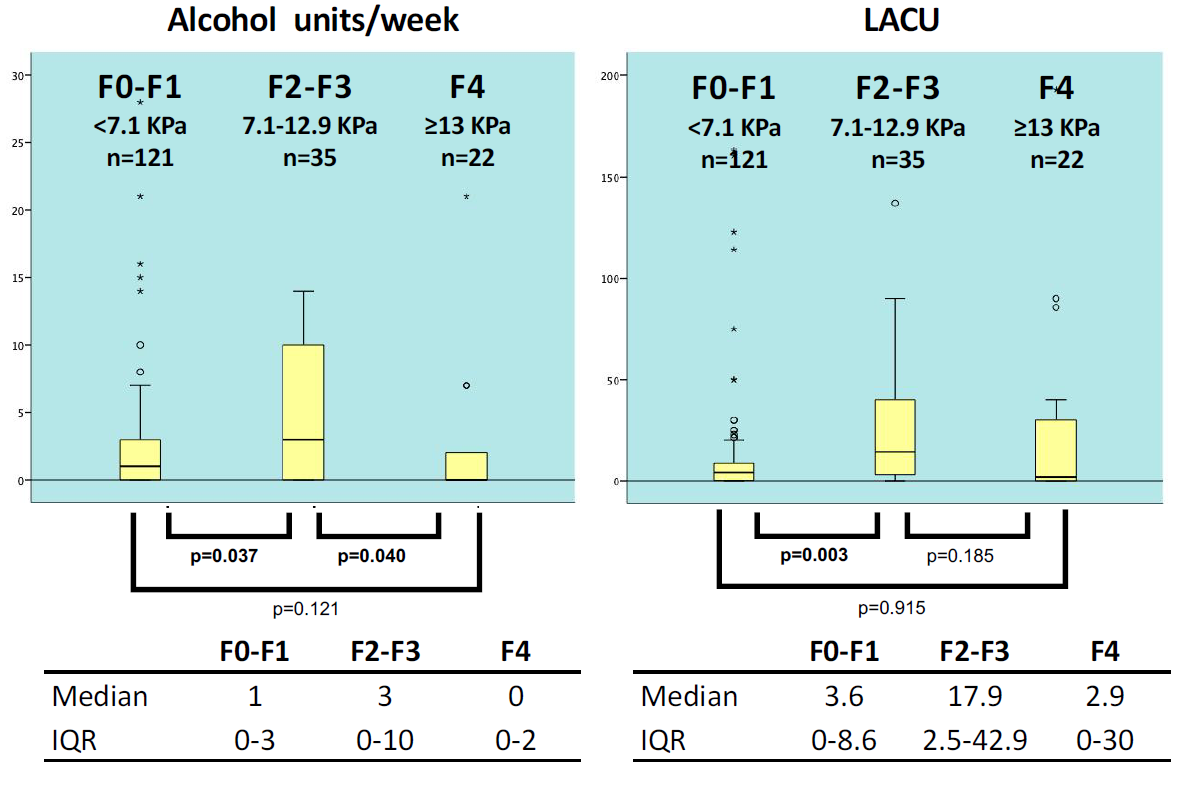 30
200
200
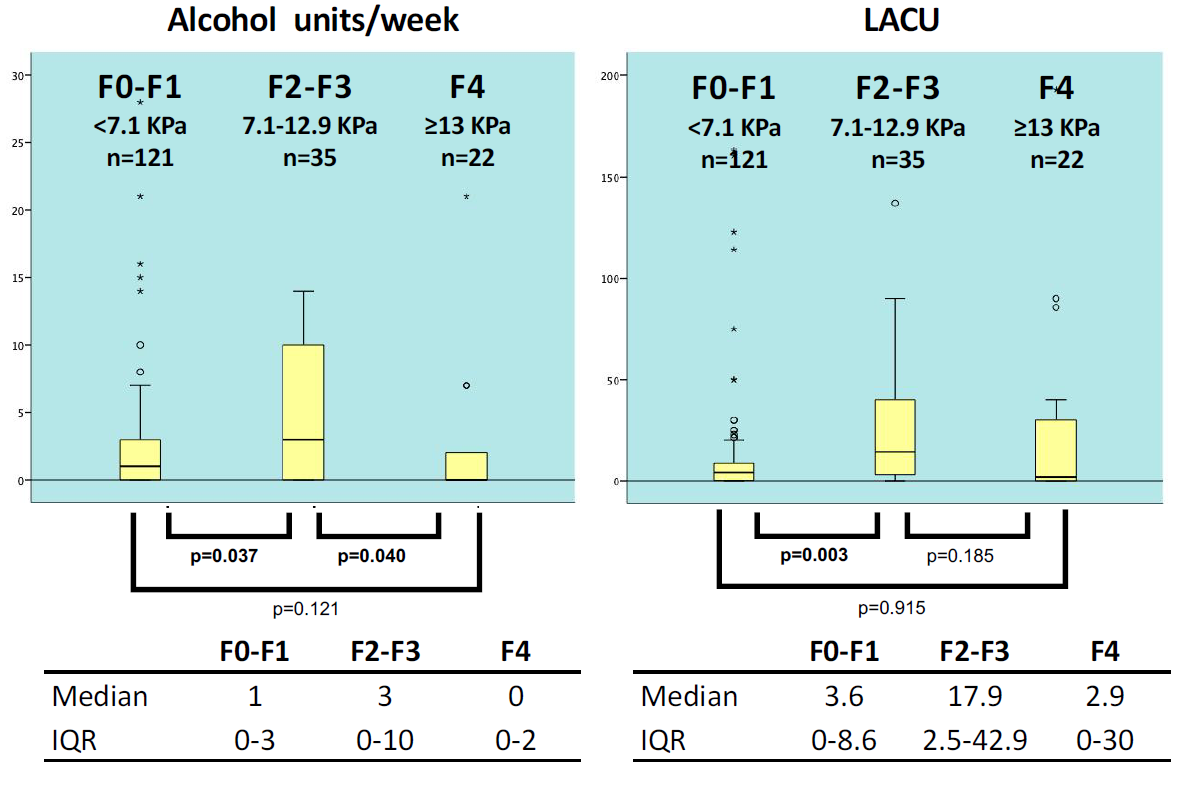 50
25
200
30
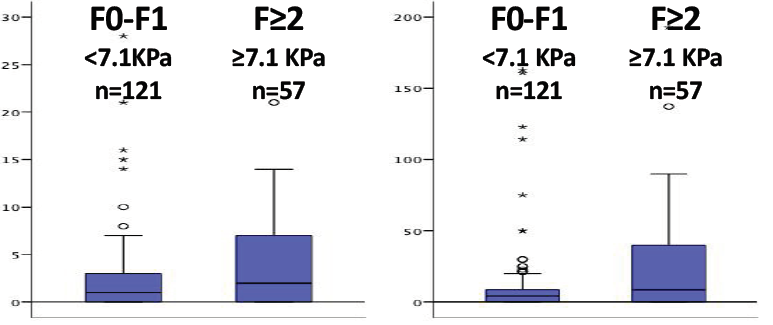 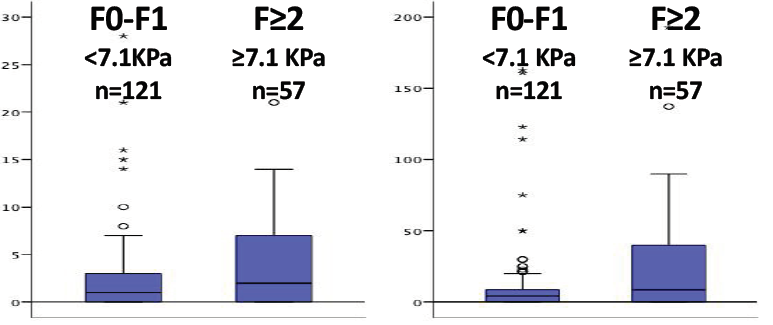 150
25
150
20
25
150
20
Alcohol units/week
LACU
20
15
100
100
Alcohol units/week
15
100
15
LACU
10
50
10
10
50
5
50
5
5
0
0
0
0
0
0
p=0.411
p=0.029
CONCLUSIONS  A commonly considered safe alcohol consumption is associated with significant fibrosis in NAFLD patients, possibly due to synergistic hepatotoxicity on already distressed liver. Our data suggest risk-free alcohol consumption in NAFLD may be difficult to define
Table: Univariate model of LACU at  F≥2 as outcome vs F0–1 (n=121)
Mulazzani L, et al. NAFLD Summit 2019; P04-14YI
[Speaker Notes: Abbreviations: F, fibrosis stage; IQR, interquartile range; ns, not significant; LACU, lifetime alcoholic cumulative units; NAFLD, non-alcoholic fatty liver disease; OR, odds ratio

Full abstract

P04-14YI
Moderate alcohol consumption is associated with higher grade of liver fibrosis in patients with non-alcoholic fatty liver disease 
 
Lorenzo Mulazzani1, Margherita Alvisi1, Elisabetta Goio1, Tommaso Lotti1, Francesco Tovoli1, Simona Leoni2, Luigi Bolondi1, Fabio Piscaglia1, Silvia Ferri2
1University of Bologna, Unit of Internal Medicine, 2Sant'Orsola-Malpighi Hospital, Unit of Internal Medicine
 
Background: A moderate daily alcohol consumption (under 30 g for men and 20 g for women) is generally considered safe in patients with non-alcoholic fatty liver disease (NAFLD). However, few evidences are available about this topic [1].

Aim: The aim of our study was to evaluate if a moderate alcohol consumption, lower than that defining an alcoholic etiology of liver disease, may influence liver disease in patients with NAFLD.

Method: We enrolled 178 patients with clinical diagnosis of NAFLD from January 2015 to May 2019. Each patient underwent liver stiffness measurement with 2D liver shear wave elastography (Aixplorer, SuperSonic Imagine) and a detailed anamnesis with a questionnaire on current and lifetime alcohol consumption. The questionnaire allowed us to generate a new indicator for lifetime alcoholic cumulative units (LACU): median alcohol units per week / 7 X drinking years. We decided to use the weekly units divided by 7 (days in a week) and not the daily units, as in our cohort alcohol consumption frequently varied during the week, with a higher use during the weekend; we also decided to include the time variable (paralleling pack/years for cigarette smoking) to obtain an evaluation of cumulative lifetime risk. We thus divided the population into three groups according to liver fibrosis [2]: absence of significant fibrosis (F0-F1, <7,1 Kpa, n=121), moderate or severe fibrosis (F2-F3, 7.1-12.9 KPa, n=35), cirrhosis (F4, ≥13 KPa, n=22).

Results: Median current alcoholic consumption (weekly units) was 1 (interquartile range IQR 0-3) in F0-F1 group , 3 (IQR 0-10) in F2-F3 group and 0 (IQR 0-2) in F4 group with a significant difference between A and B (p=0.037). Median LACU was 3.6 (IQR 0-8.6) in F0-F1 group, 17.9 (IQR 2.5-42.9) in F2-F3 group and 2.9 (IQR 0-30) in F4 group with an even more significant difference between F0-F1 and F2-F3 (p=0.003). F4 group showed no significant differences with both groups.

Conclusion: A commonly considered safe alcohol consumption is associated with significant fibrosis in patients with NAFLD, as a possible expression of a synergic hepatotoxic effect of alcohol on an already distressed liver. Though preliminary, the hypothesis that it is not possible to safely define a risk-free dose of alcohol consumption in NAFLD patients arises from our data.

References: 
Åberg F, Puukka P, Salomaa V, Männistö S, Lundqvist A, Valsta L, et al. Risks of light and moderate alcohol use in fatty liver disease – follow-up of population cohorts. Hepatology [Internet]. 2019 Jul 19 [cited 2019 Sep 15];0(ja). 
Herrmann E, de Lédinghen V, Cassinotto C, Chu WC-W, Leung VY-F, Ferraioli G, et al. Assessment of biopsy-proven liver fibrosis by twodimensional shear wave elastography: An individual patient databased meta-analysis. Hepatology. 2018;67(1):260–72.]
Establishment of a 3D human liver model to recapitulate NASH progression in vitro
BACKGROUND & AIMS ​ 
NAFLD is the most prevalent liver disease and currently affects ~30% of the population​
Progression to NASH eventually leads to liver cirrhosis/failure​
With no approved NASH medications, drug development has been impeded by the lack of predictive in vitro models reflecting its complex pathology ​
Aim: Creation of a 96-well platform based human in vitro 3D NASH model containing relevant primary liver cell types and following disease specific stimuli to recapitulate hallmarks of NASH such as, steatosis, inflammation and fibrosis
METHODS ​ 
A microtissue model was developed to incorporate relevant primary liver cells like hepatocytes, endothelial cells, Kupffer cells and hepatic stellate cells​
A protocol for induction of NASH with free fatty acids and LPS in medium containing high levels of sugars was developed using liver microtissues to recapitulate NASH pathogenesis and for drug efficacy testing ​
Characteristic end points were measured: ​
Tissue lipid content (high-content imaging /triglyceride assay (biochemical assay))​
Secretion of proinflammatory markers (Luminex)​
Fibrosis (pro-collagen type I secretion [ELISA] and deposition of fibril collagens [histology])​
NGS (TempO-seq, BioSpyder)
Ströbel S, et al. NAFLD Summit 2019; P06-05
[Speaker Notes: Abbreviations: ELISA, enzyme-linked immunosorbent assay; LPS, lipolysaccharide; NAFLD, non-alcoholic fatty liver disease; NASH, non-alcoholic steatohepatitis; NGS, next-generation sequencing

Full abstract

P06-05
Establishment of a 3D human liver model to recapitulate NASH progression in vitro

Simon Ströbel1, Jana Rupp1, Katia Fiaschetti1, Manuela Bieri1, Armin Wolf1, Eva Thoma1, Radina Kostadinova1
1InSphero AG, Schlieren, Switzerland
 
Background and aims: Non-alcoholic fatty liver disease (NAFLD) is the most prevalent type of liver disease and currently affects ~30% of the population. With progression to non-alcoholic steatohepatitis (NASH), this disease can eventually lead to liver cirrhosis and failure. To date, there are no approved drugs for NASH treatment and drug development has been impeded by the lack of predictive in vitro models reflecting the complex pathology of NASH. Our human in vitro 3D NASH model is engineered to incorporate the primary human hepatocytes, hepatic stellate cells, Kupffer cells and liver endothelial cells, all playing a crucial role in disease progression. 

Methods: We developed a protocol for induction of NASH with free fatty acids and LPS in medium containing high levels of sugars to recapitulate NASH pathogenesis and for drug efficacy testing in vitro and analysed characteristic markers like lipid loading using triglyceride assays, secretion of proinflammatory markers (Luminex) and fibrosis (pro-collagen type I secretion).

Results: Upon treatment with free fatty acids and LPS in diabetic medium containing high levels of sugars these microtissues showed key physiological aspects of NASH. Increased lipid accumulation within the hepatocytes and tissue triglyceride levels were detected in the NASH treated tissues as compared to the control treated tissues., NASH stimuli increased the secretion of pro-inflammatory markers, such as TNF-, IL-6, IL-8, MCP-1, MIP-1andIP-10. Furthermore, NASH stimuli increased the secretion of pro-collagen type I and the deposition of fibril collagens type I/III, whereas the TGFR1 inhibitor (ALK5 inhibitor) dose-dependently decreased the expression of those pro-fibrotic markers.

Conclusion: In summary, we present a human 3D NASH model that recapitulates key biological aspects such as inflammation, steatosis and fibrosis. Compatible with high-throughput screening approaches, this model is a powerful tool for assessing efficacy of anti-NASH drugs.]
Establishment of a 3D human liver model to recapitulate NASH progression in vitro
RESULTS ​ 
NASH-treated microtissues have shown key physiological manifestations of the disease compared with the control such as:​
Increased tissue lipid accumulation ​
Secretion of pro-inflammatory markers: TNF-α, IL-6, IL-8, MCP-1, MIP-1α, and IP-10 ​
Elevated secretion of pro-collagen type I and deposition of fibril collagens ​
NGS analysis of NASH-treated microtissues exhibited differential gene expression signatures for inflammation and TGF-β signalling compared with controls
CONCLUSIONS  A human 3D NASH model that recapitulates the key biological aspects of the disease (inflammation, steatosis, and fibrosis) is presented in a novel platform. Traditional biochemical and histological assays were implemented for increased throughput compatibility.​ Furthermore, with the integration of high-content imaging and sequencing technologies more in-depth information of disease and drug efficacy can be gained.​ In conclusion, the microtissue based model is a powerful tool for assessing efficacy of anti-NASH drugs.
Ströbel S, et al. NAFLD Summit 2019; P06-05
[Speaker Notes: Abbreviations: IL, interleukin; IP-10, interferon-γ-inducible protein 10; LPS, lipolysaccharide; MCP-1, monocyte chemoattractant protein 1; MIP-1, macrophage inflammatory protein 1 alpha; NASH, non-alcoholic steatohepatitis; NGS, next-generation sequencing; TGF-β, transforming growth factor-beta ; TGFR1, transforming growth factor receptor beta 1; TNF-, tumour necrosis factor alpha

Full abstract

P06-05
Establishment of a 3D human liver model to recapitulate NASH progression in vitro

Simon Ströbel1, Jana Rupp1, Katia Fiaschetti1, Manuela Bieri1, Armin Wolf1, Eva Thoma1, Radina Kostadinova1
1InSphero AG, Schlieren, Switzerland
 
Background and aims: Non-alcoholic fatty liver disease (NAFLD) is the most prevalent type of liver disease and currently affects ~30% of the population. With progression to non-alcoholic steatohepatitis (NASH), this disease can eventually lead to liver cirrhosis and failure. To date, there are no approved drugs for NASH treatment and drug development has been impeded by the lack of predictive in vitro models reflecting the complex pathology of NASH. Our human in vitro 3D NASH model is engineered to incorporate the primary human hepatocytes, hepatic stellate cells, Kupffer cells and liver endothelial cells, all playing a crucial role in disease progression. 

Methods: We developed a protocol for induction of NASH with free fatty acids and LPS in medium containing high levels of sugars to recapitulate NASH pathogenesis and for drug efficacy testing in vitro and analysed characteristic markers like lipid loading using triglyceride assays, secretion of proinflammatory markers (Luminex) and fibrosis (pro-collagen type I secretion).

Results: Upon treatment with free fatty acids and LPS in diabetic medium containing high levels of sugars these microtissues showed key physiological aspects of NASH. Increased lipid accumulation within the hepatocytes and tissue triglyceride levels were detected in the NASH treated tissues as compared to the control treated tissues., NASH stimuli increased the secretion of pro-inflammatory markers, such as TNF-, IL-6, IL-8, MCP-1, MIP-1andIP-10. Furthermore, NASH stimuli increased the secretion of pro-collagen type I and the deposition of fibril collagens type I/III, whereas the TGFR1 inhibitor (ALK5 inhibitor) dose-dependently decreased the expression of those pro-fibrotic markers.

Conclusion: In summary, we present a human 3D NASH model that recapitulates key biological aspects such as inflammation, steatosis and fibrosis. Compatible with high-throughput screening approaches, this model is a powerful tool for assessing efficacy of anti-NASH drugs.]